KHTN 6
Chủ đề 9: Lực
Bài 26: Lực và tác dụng của lực
Quan sát hình và cho biết ai đang đẩy, ai đang kéo?
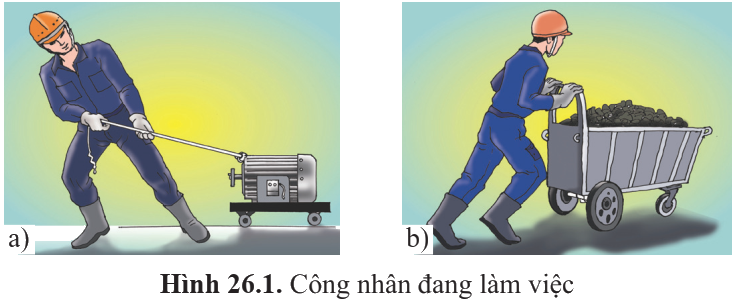 I. TÌM HIỂU VỀ LỰC
Hãy tìm thêm ví dụ về sự đẩy và sự kéo của vật trong thực tế.
Ví dụ sự kéo
Kéo thùng hàng
Kéo co
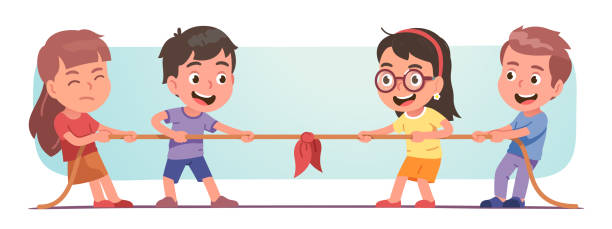 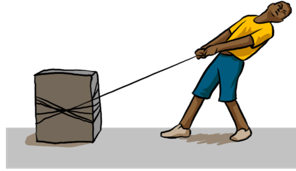 Ví dụ sự đẩy
Đẩy xe ô tô bị chết máy
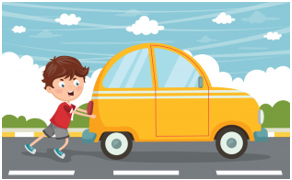 Đẩy xe lăn giúp người già
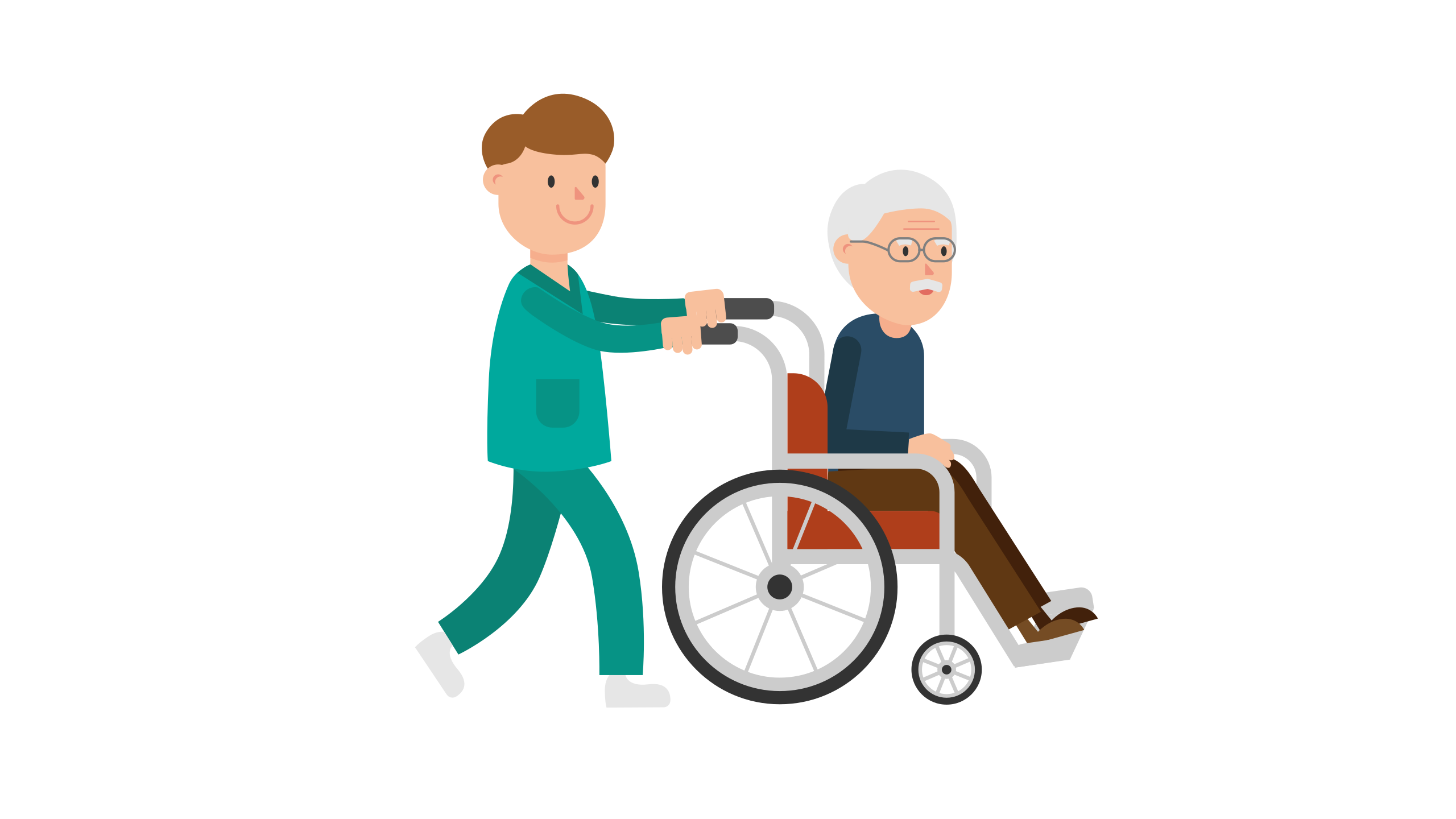 Khi vật này đẩy hoặc kéo vật kia, chúng ta nói vật này tác dụng lực lên vật kia.
Tác dụng đẩy, kéo của vật này lên vật kia được gọi là lực.
Phương đẩy, kéo là phương của lực.
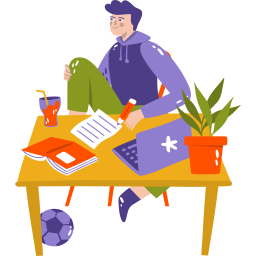 Quan sát video sau và mô tả các tác dụng khác nhau của lực:
Làm thế nào nhận ra có lực tác dụng?
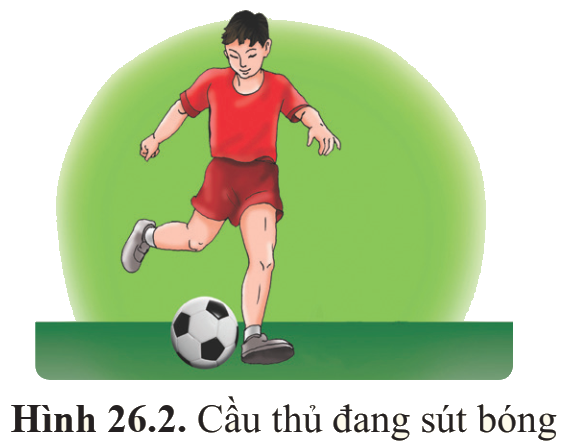 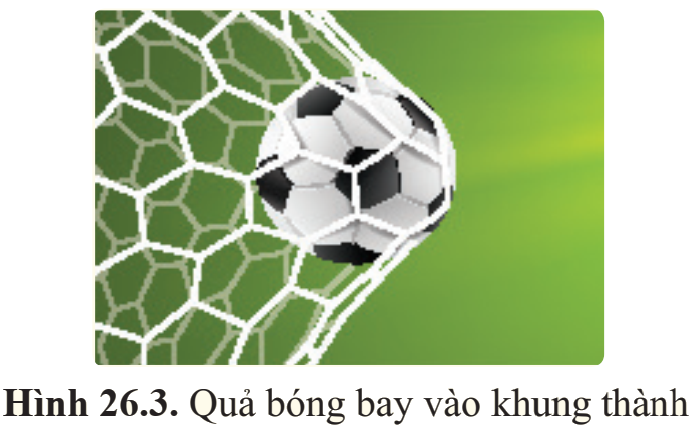 Lực do chân cầu thủ tác dụng vào quả bóng làm quả bóng đang đứng yên chuyển động.
Lực do lưới tác dụng làm quả bóng đang chuyển động dừng lại.
Làm thế nào nhận ra có lực tác dụng?
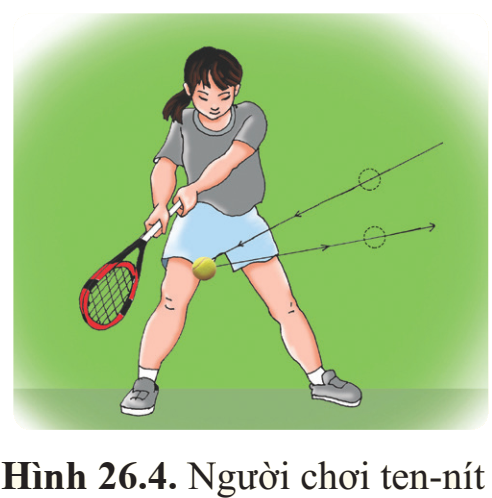 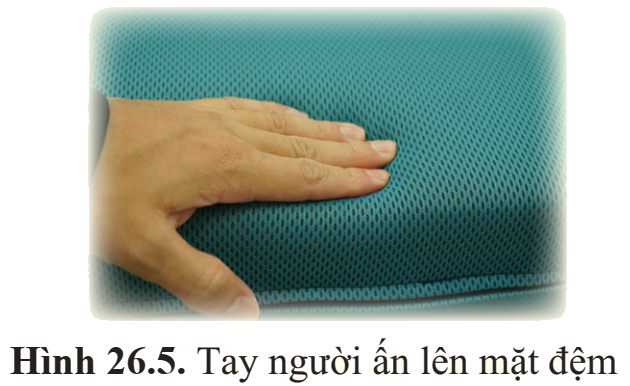 Lực do vợt tác dụng làm thay đổi hướng chuyển động của quả bóng.
Lực ấn của tay làm đệm biến dạng.
THẢO LUẬN
Hãy nêu ví dụ về tác dụng lên vật:
làm thay đổi tốc độ của vật.
làm thay đổi hướng chuyển động.
làm vật biến dạng.
làm thay đổi tốc độ của vật và làm biến dạng.
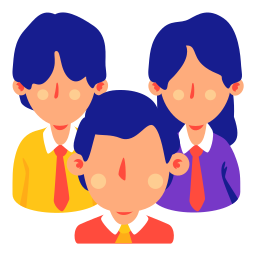 II. ĐO LỰC
Đặc trưng đầu tiên dễ nhận thấy của lực là độ mạnh yếu của lực.
 Độ mạnh hay yếu của lực được gọi là độ lớn của lực.
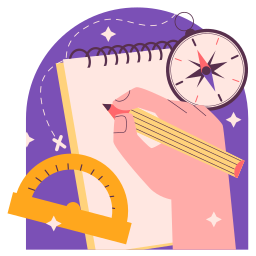 Nêu ví dụ về các lực có độ mạnh yếu khác nhau.
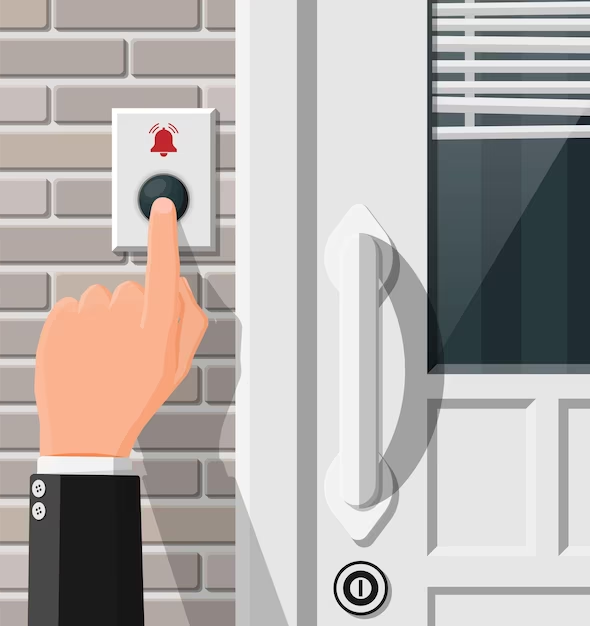 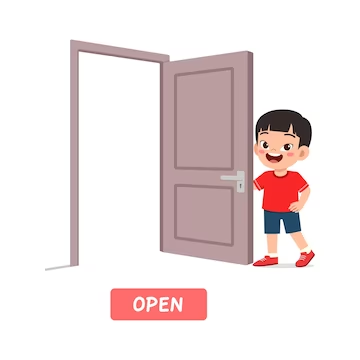 Lực của ấn nút chuông điện.
Lực của bạn nam kéo cửa phòng.
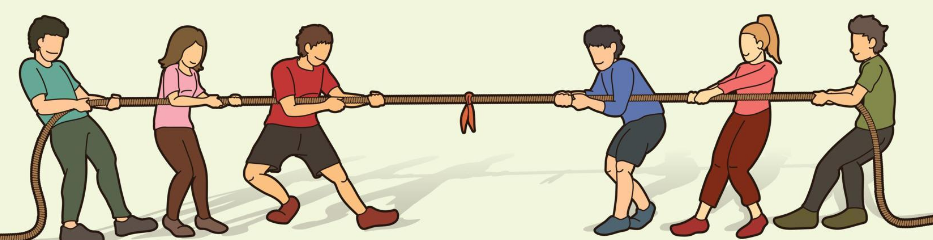 Đội bên phải có độ lớn lực kéo lớn hơn đội bên trái.
Đơn vị đo lực, dụng cụ đo lực
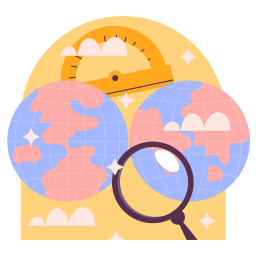 Đơn vị đo lực: Niutơn, kí hiệu N.
 Dụng cụ đo lực: lực kế.
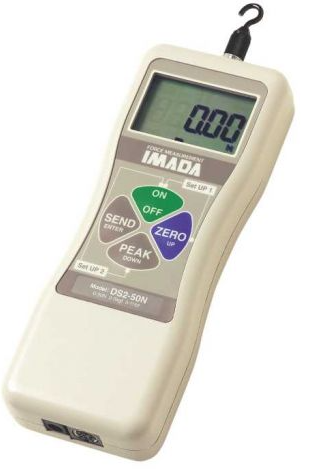 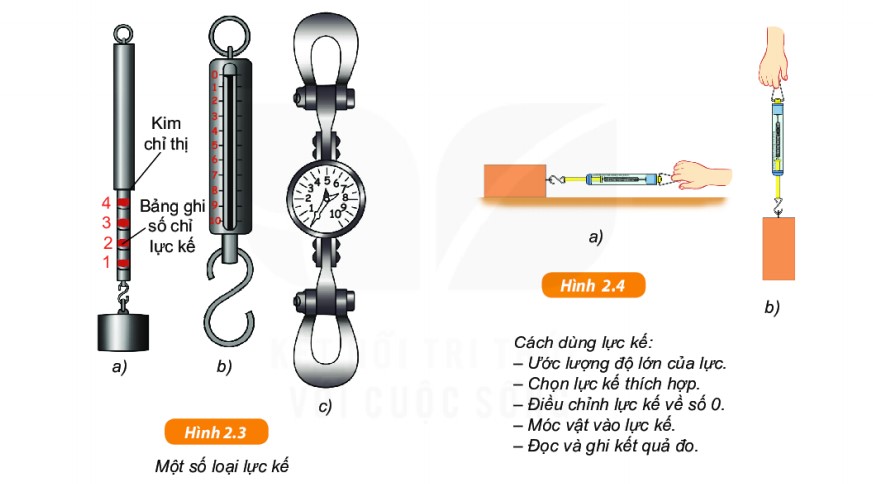 Một số dụng cụ đo lực
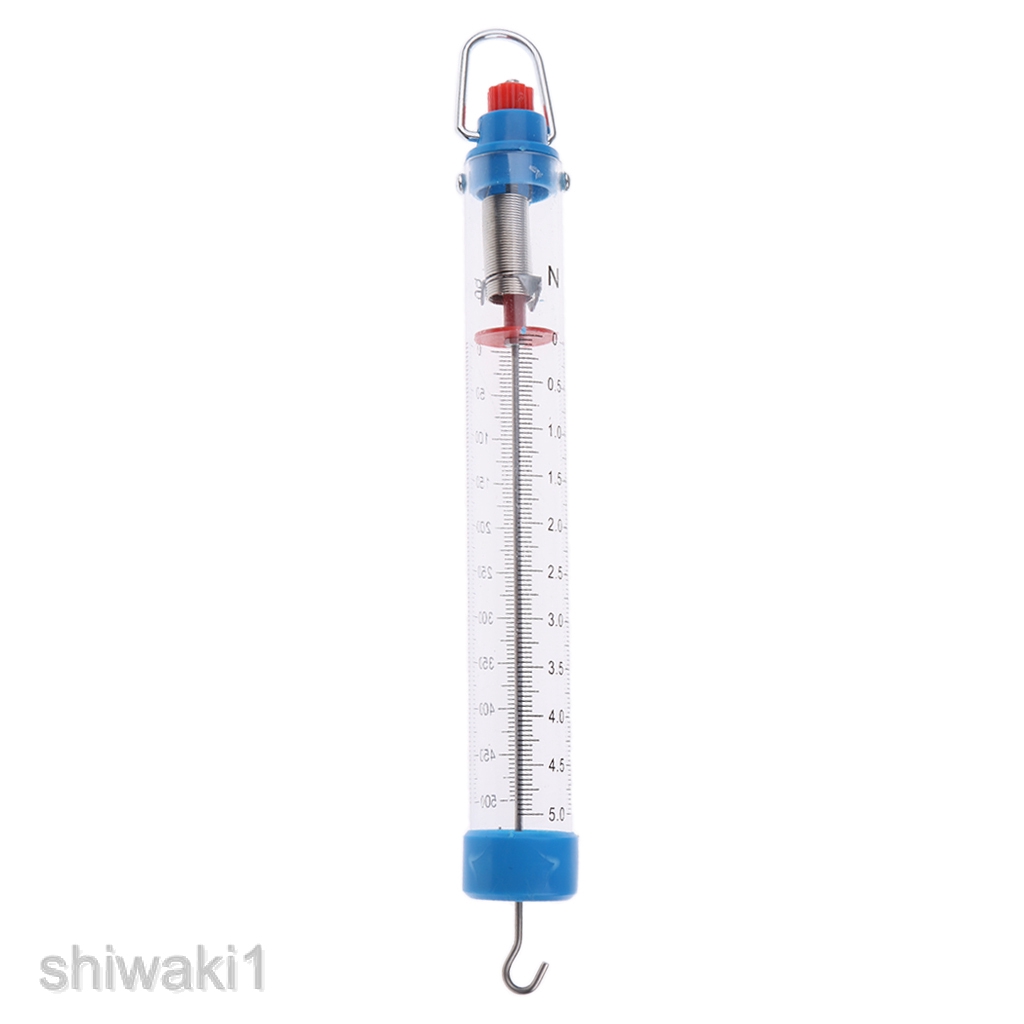 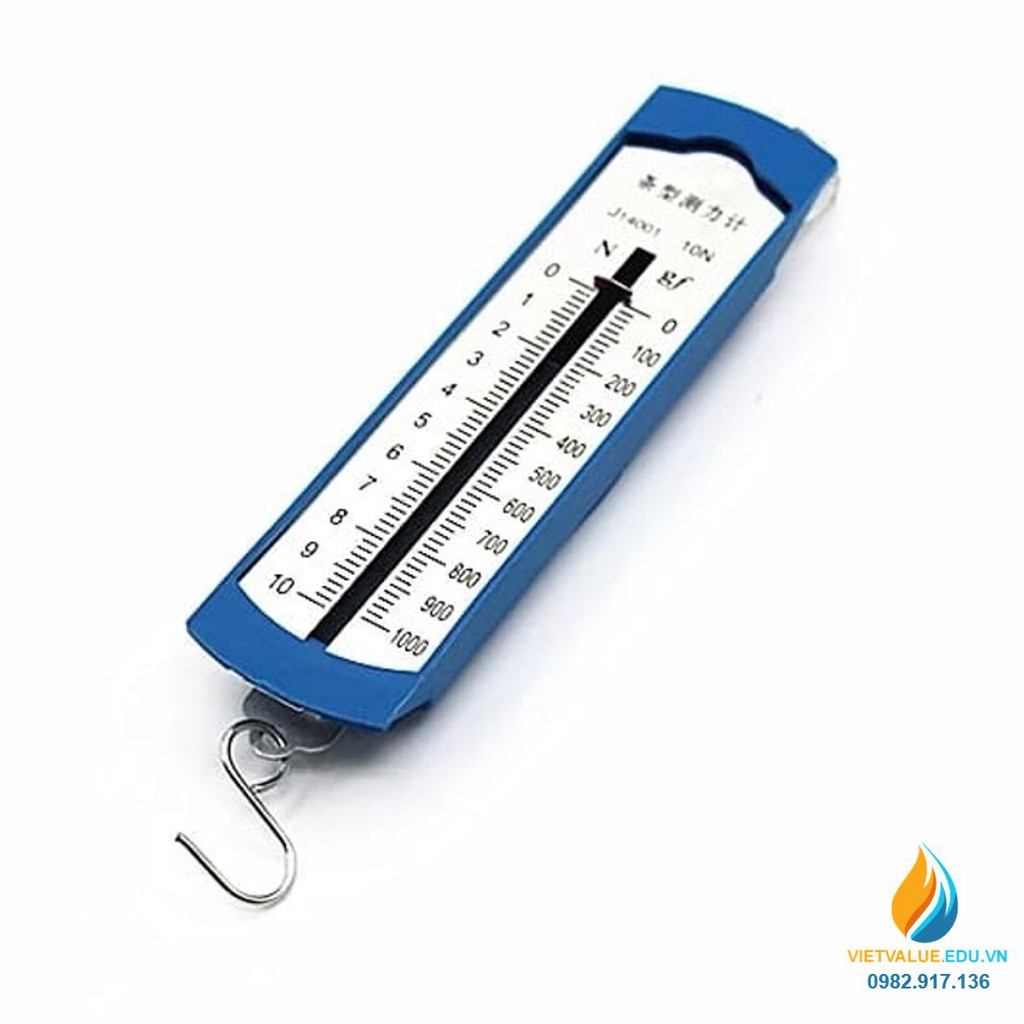 Lực kế lò xo
Máy đo lực
Đồng hồ đo lực
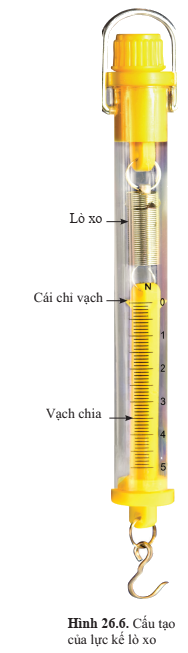 Cấu tạo của lực kế lò xo
Hãy đối chiếu ảnh của lực kế trong hình 26.6 với lực kế thật và chỉ ra các bộ phận sau đây:
Lò xo.
Cái chỉ vạch.
Vạch chia và số chỉ.
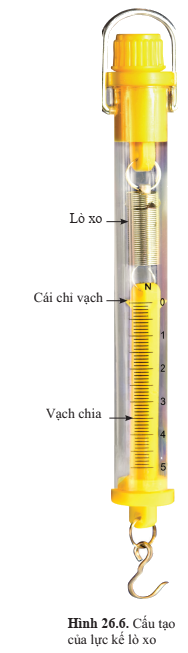 Lực kế lò xo có giới hạn đo và độ chia nhỏ nhất là bao nhiêu?
GHĐ: 5 N
ĐCNN: 0,1 N
Đo lực bằng lực kế lò xo
Hoạt động nhóm
Nhiệm vụ: Thực hành đo lực kéo của một vật nặng như hình 26.7 và trình bày cách đo lực bằng lực kế lò xo.
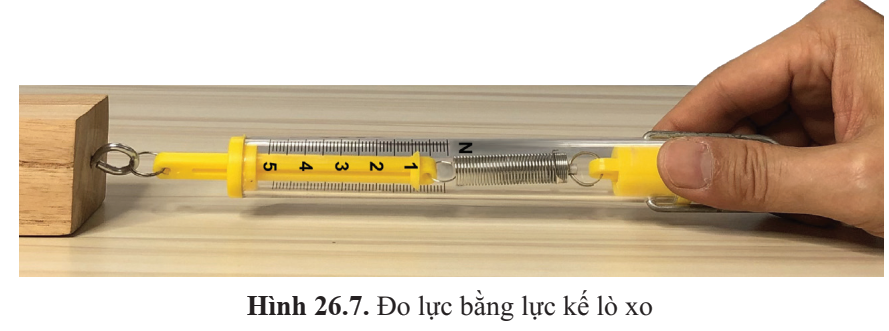 Cách dùng lực kế
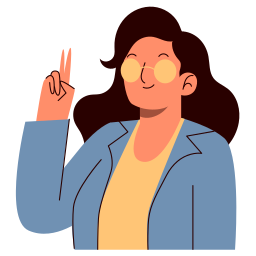 Bước 1
Ước lượng độ lớn của lực.
Bước 2
Chọn lực kế thích hợp.
Bước 3
Điều chỉnh lực kế về số 0.
Bước 4
Móc vật vào lực kế.
Bước 5
Đọc và ghi kết quả đo.
III. BIỂU DIỄN LỰC
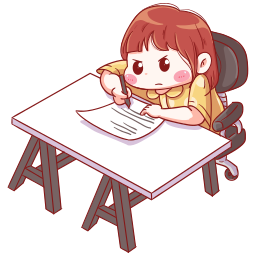 Hoạt động cá nhân
Hình thức: Tìm hiểu sách giáo khoa.
Thời gian: 3 phút.
Nhiệm vụ:
Tìm hiểu cách biểu diễn lực để thể hiện các đặc trưng của lực.
Lực được biểu diễn bằng một mũi tên có:
Gốc của mũi tên là điểm đặt của lực.
Hướng của mũi tên theo hướng kéo hoặc đẩy.
Độ lớn của lực biểu diễn qua độ dài mũi tên theo một tỉ lệ xích cho trước hoặc ghi bằng số bên cạnh mũi tên.
Ví dụ biểu diễn lực
50 N
5 N
a)                                                   b)
Hình 26.8. Biểu diễn lực kéo tác dụng vào vật.
Hoạt động nhóm
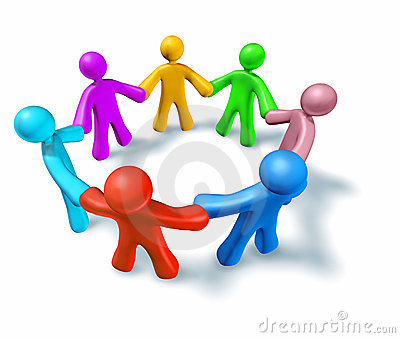 Nhiệm vụ: Hãy biểu diễn các lực sau:
a) Một người đẩy cái hộp với lực 1 N và một người đẩy cái hộp với lực kéo 2N (theo phương nằm ngang).
b) Một xe đầu kéo đang kéo một thùng hàng với lực 500 N.
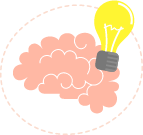 Lực là sự đẩy hoặc sự kéo.
Lực tác dụng lên một vật có thể làm thay đổi tốc độ, hướng chuyển động của vật đó hoặc làm nó biến dạng.
Đơn vị đo lực là niutơn, kí hiệu N.
Lực được biểu diễn bằng một mũi tên đặt vào vật chịu lực tác dụng và theo hướng kéo hoặc đẩy.
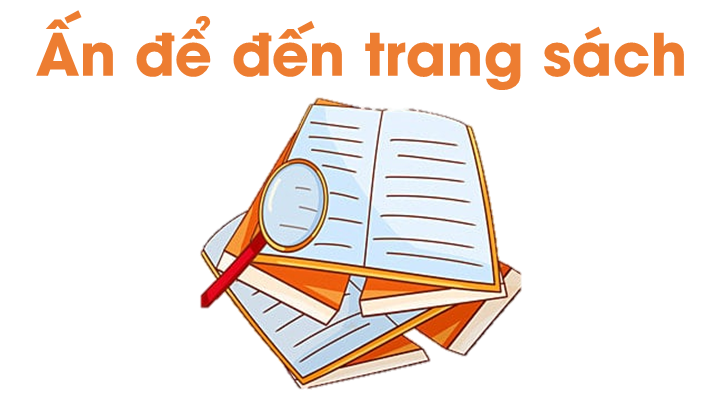 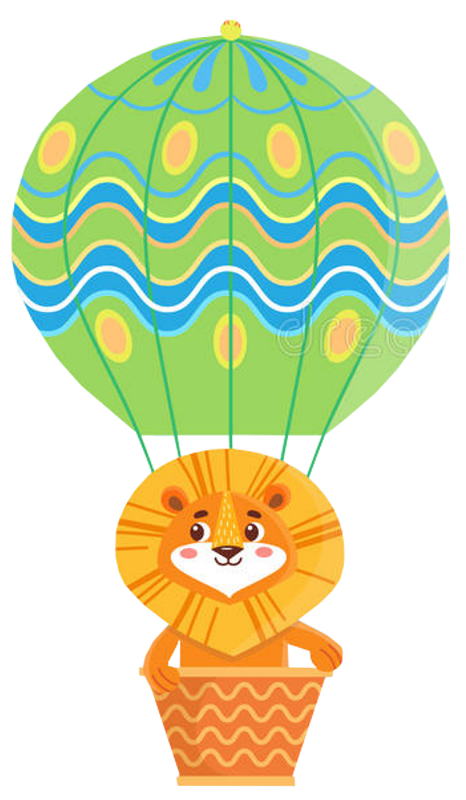 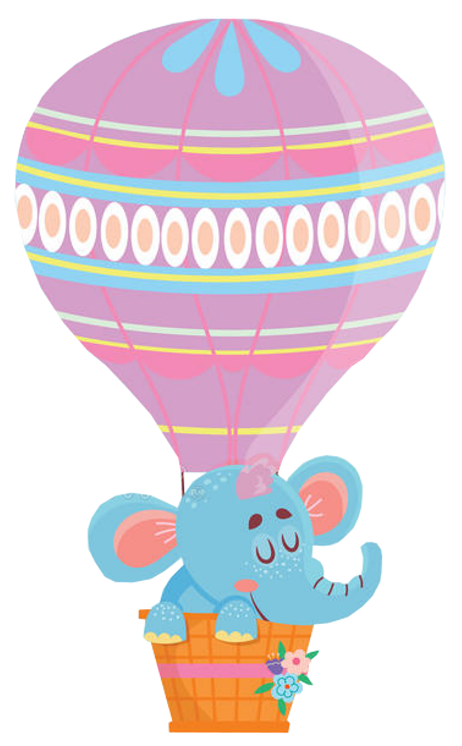 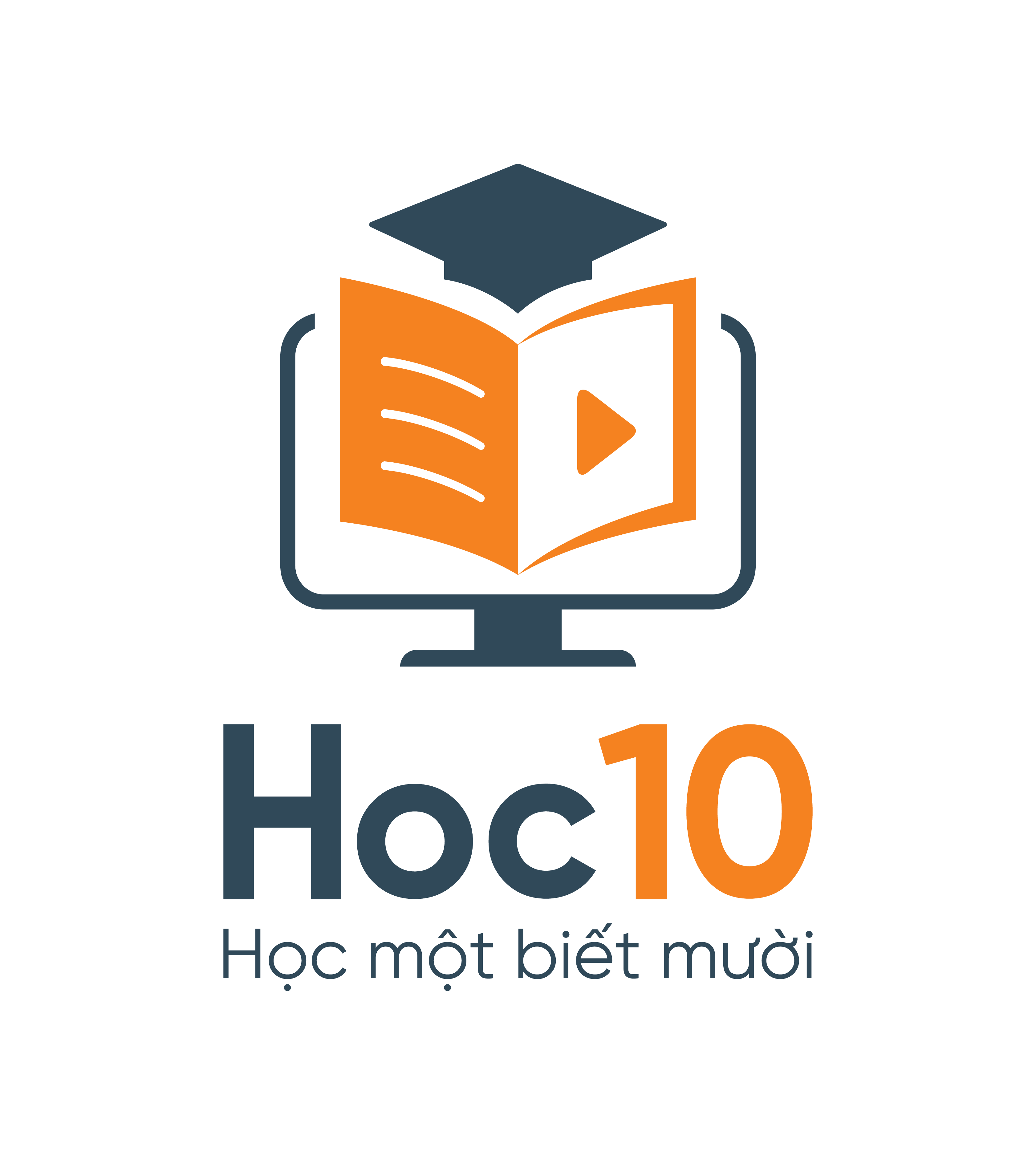 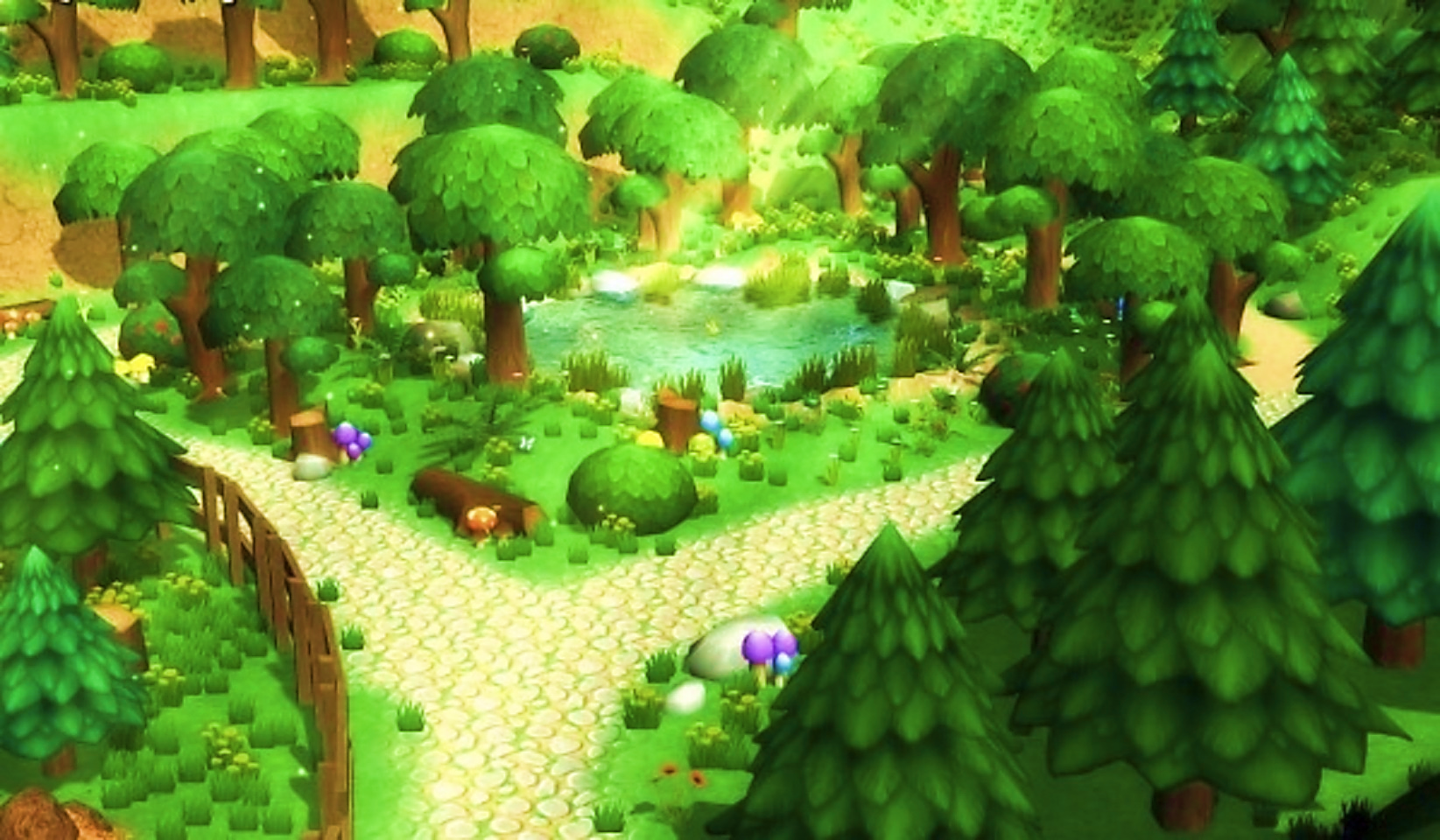 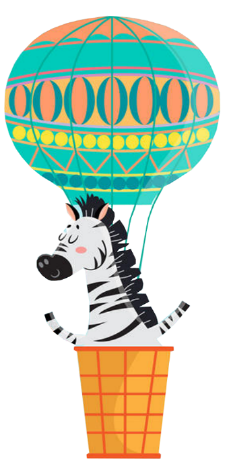 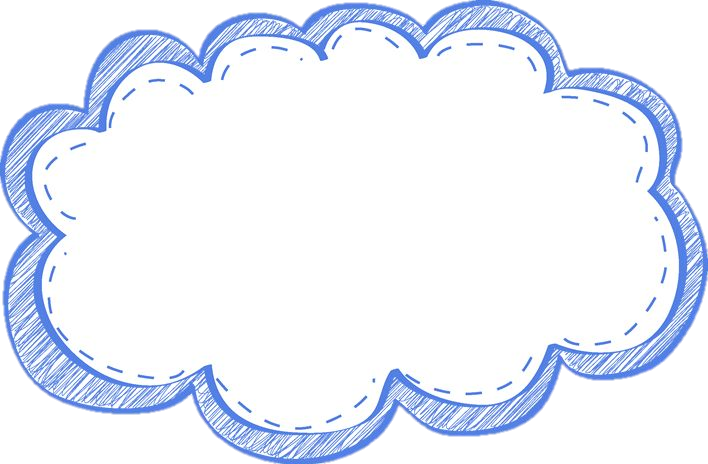 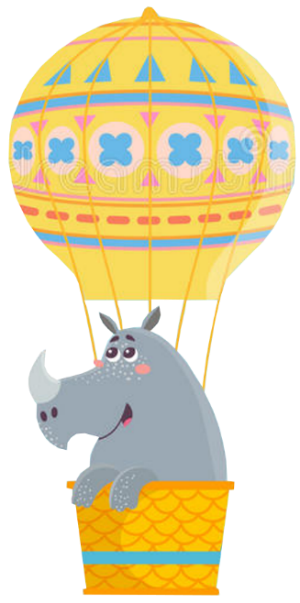 BAY LÊN NÀO
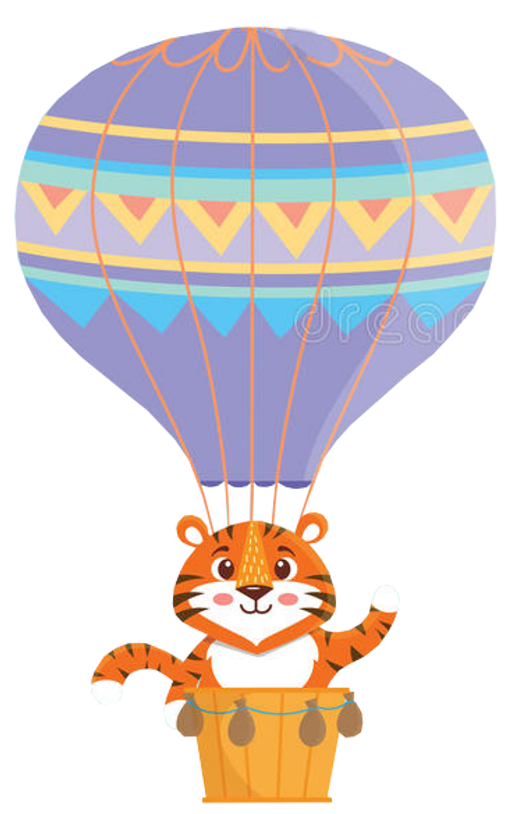 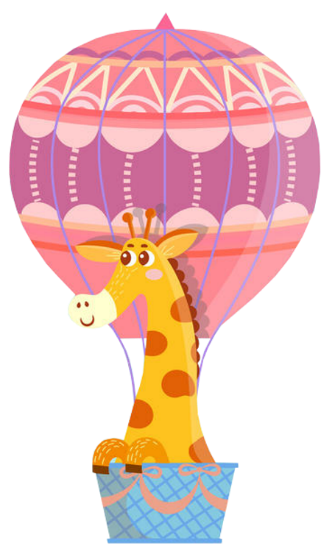 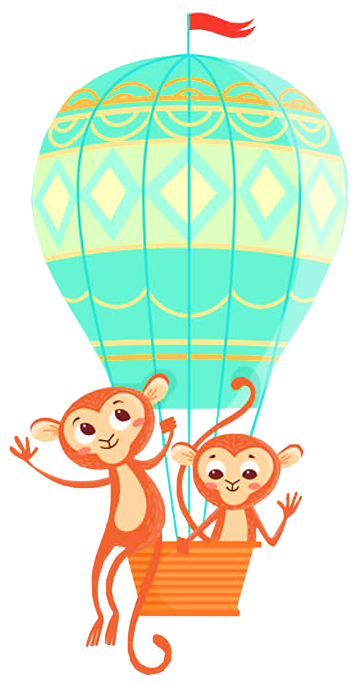 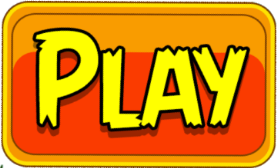 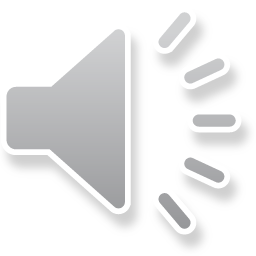 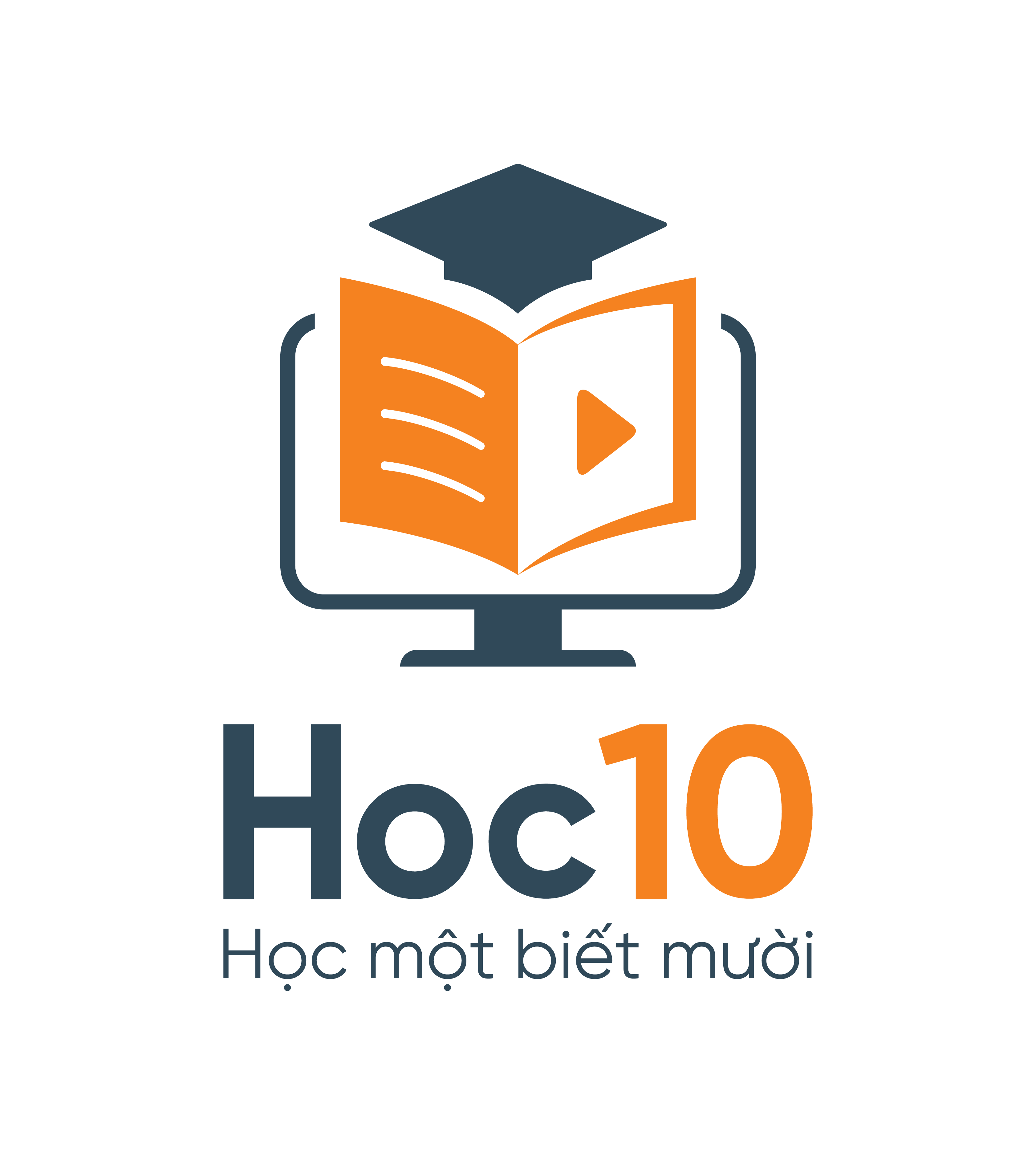 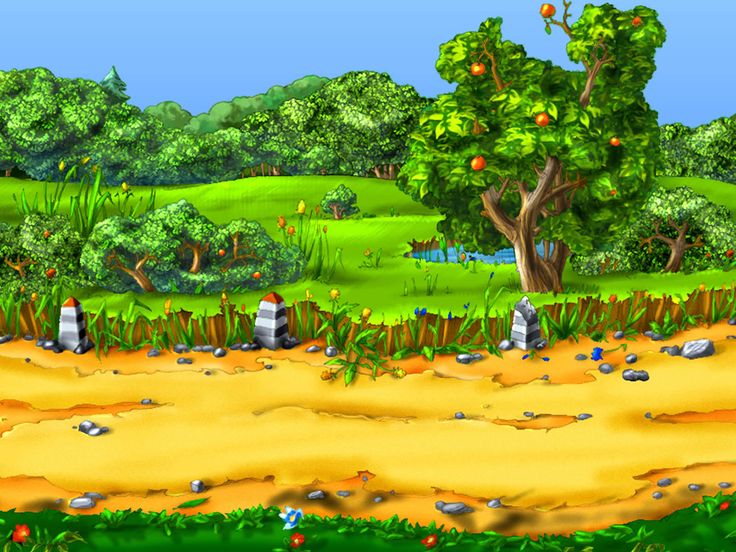 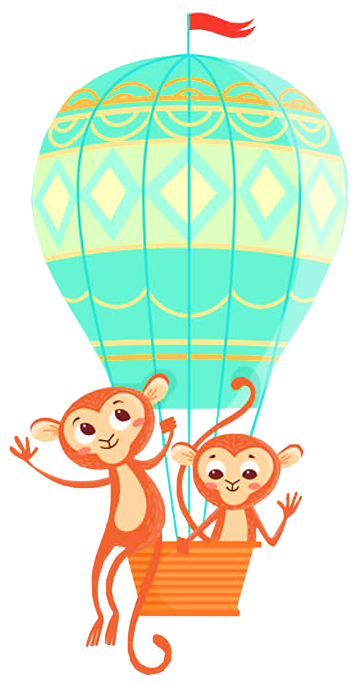 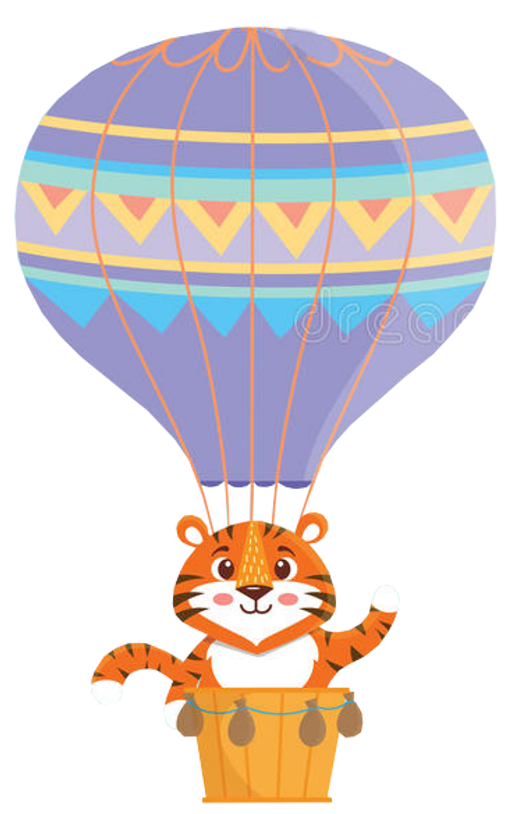 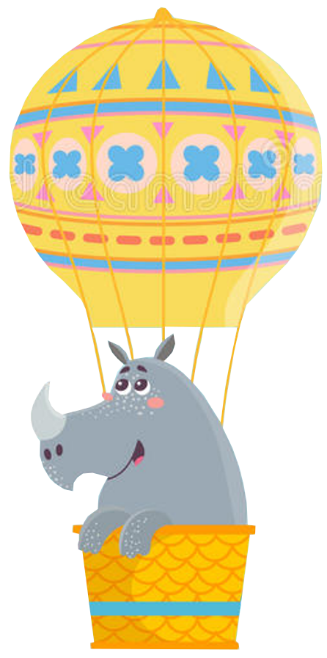 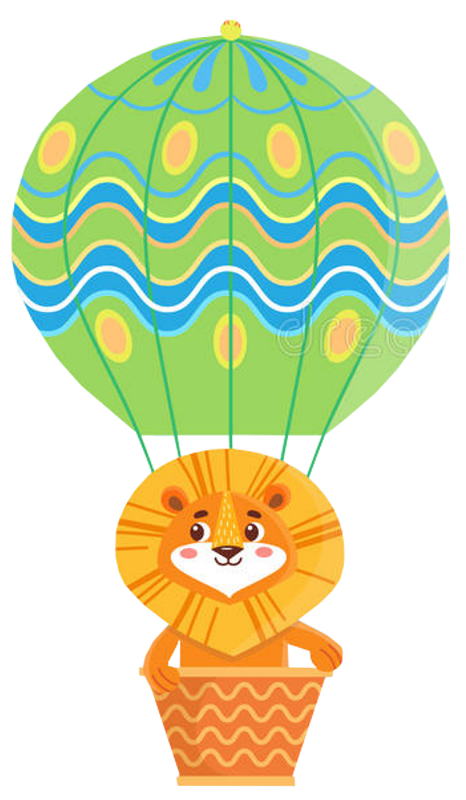 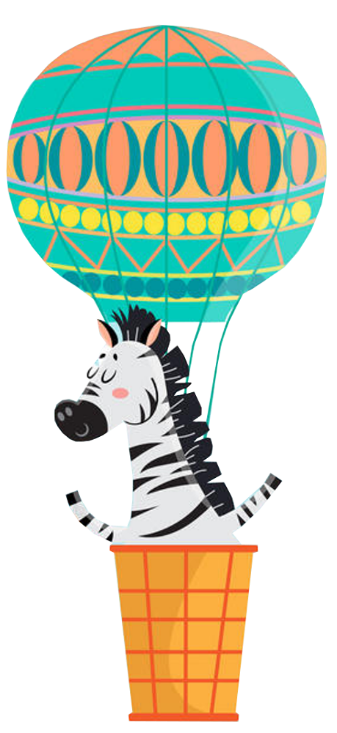 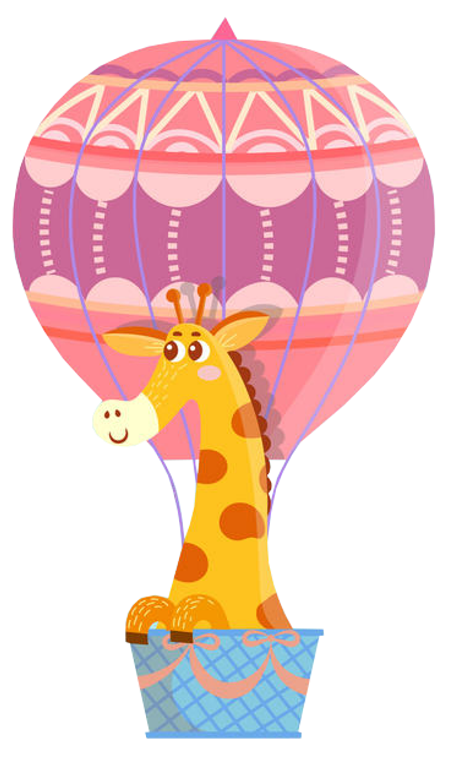 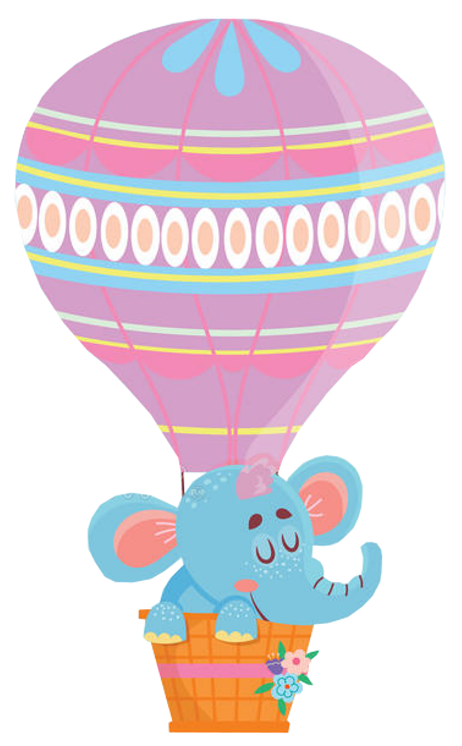 Khỉ
Hổ
Sư tử
Tê giác
Ngựa vằn
Hươu cao cổ
Voi
[Speaker Notes: Hướng dẫn: GV click vào tên con vật để xuất hiện câu hỏi tương ứng.
Sau khi HS trả lời đúng, GV click vào khinh khí cầu để bay lên.]
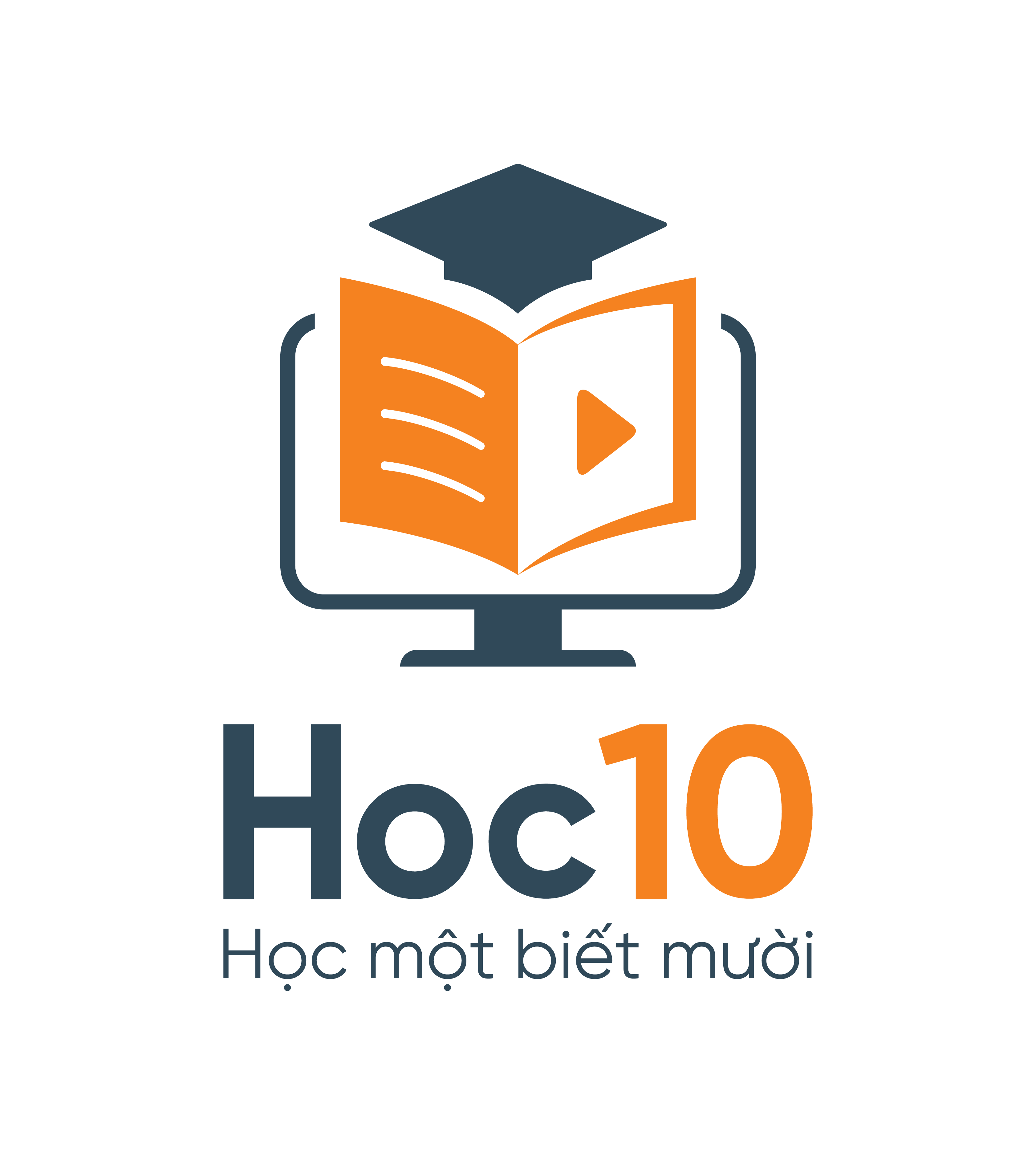 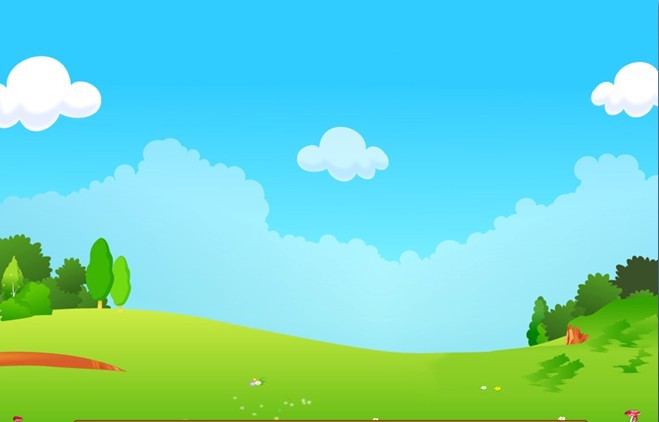 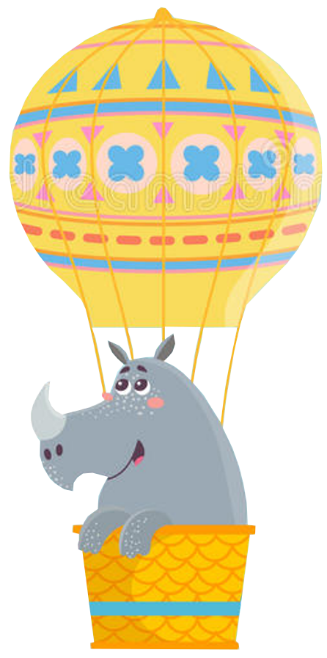 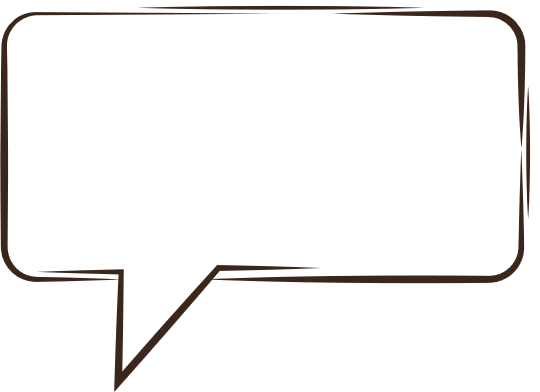 Câu 1: Một em bé thả một quả bóng cao su xuống sàn nhà. Khi quả bóng chạm sân nhà thì lực của sàn nhà tác dụng lên quả bóng như thế nào?
A. chỉ làm cho quả bóng biến đổi chuyển động.
B. chỉ làm cho quả bóng biến dạng.
C. vừa làm cho quả bóng biến dạng, vừa làm cho quả bóng biến đổi chuyển động.
D. không làm quả bóng biến dạng cũng không làm biến đổi chuyển động của quả bóng.
[Speaker Notes: Hướng dẫn: GV click vào khinh khí cầu chứa con vật để quay về slide chính.]
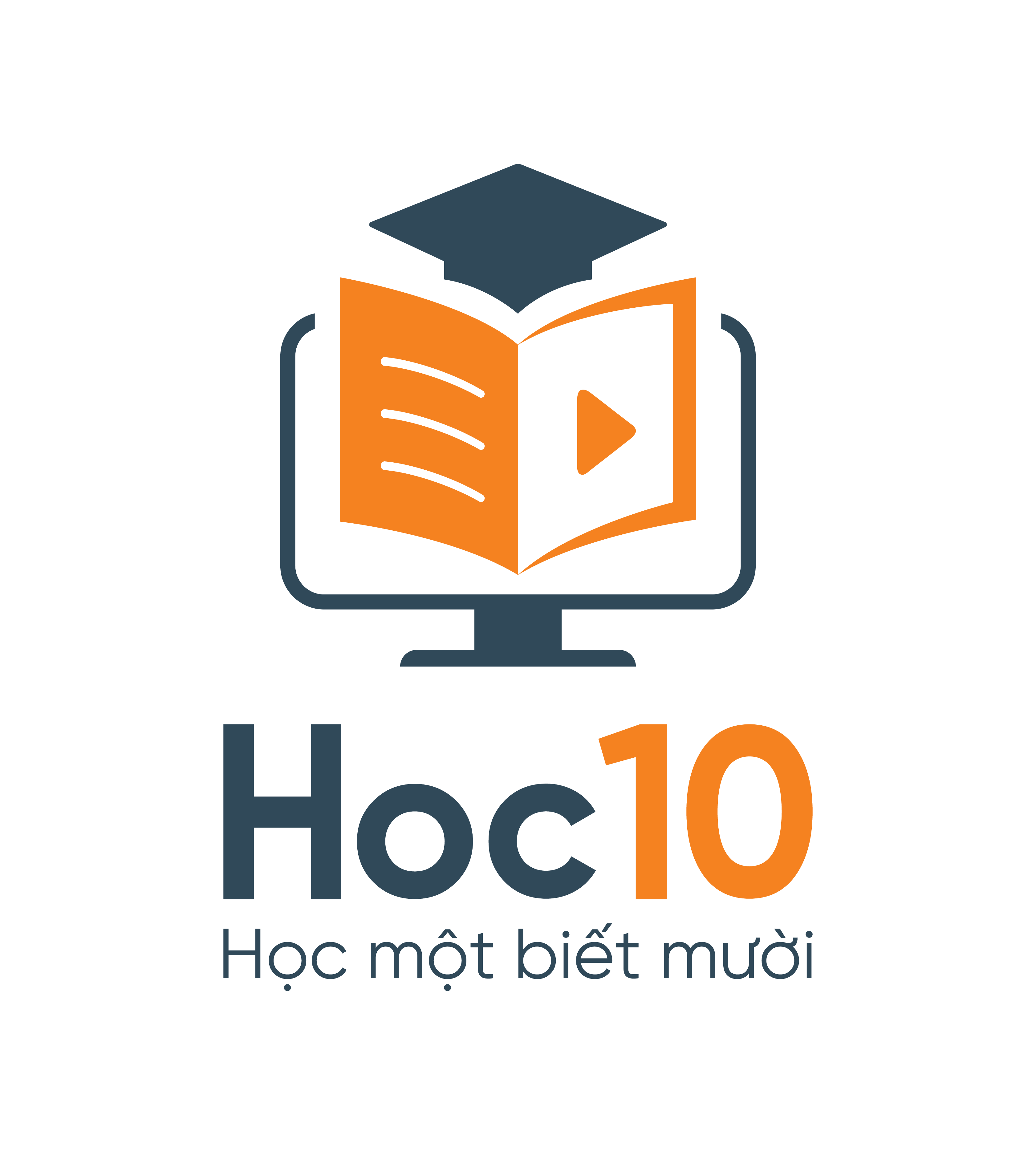 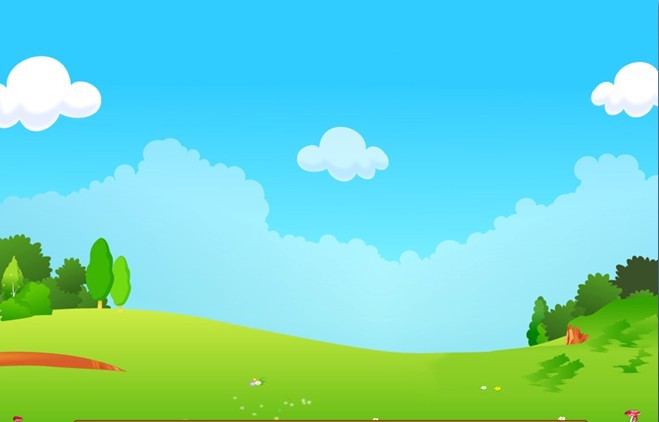 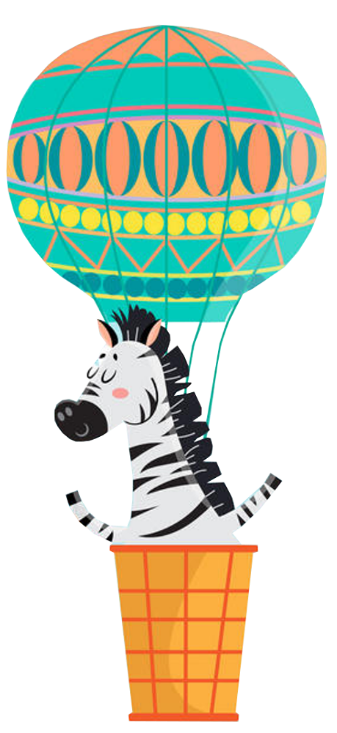 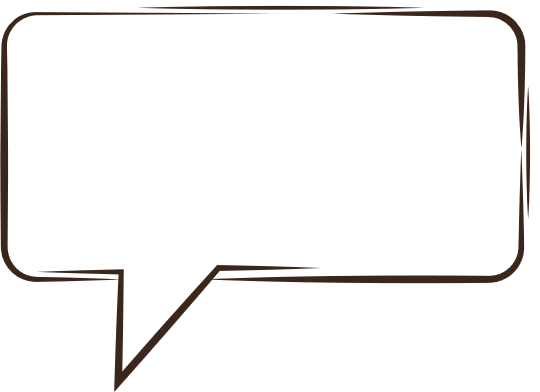 Câu 2: Hoạt động nào dưới đây không cần dùng đến lực?
A. Đọc một trang sách.
B. Kéo một gàu nước.
C. Nâng một tấm gỗ.
D. Đẩy một chiếc xe.
[Speaker Notes: Hướng dẫn: GV click vào khinh khí cầu chứa con vật để quay về slide chính.]
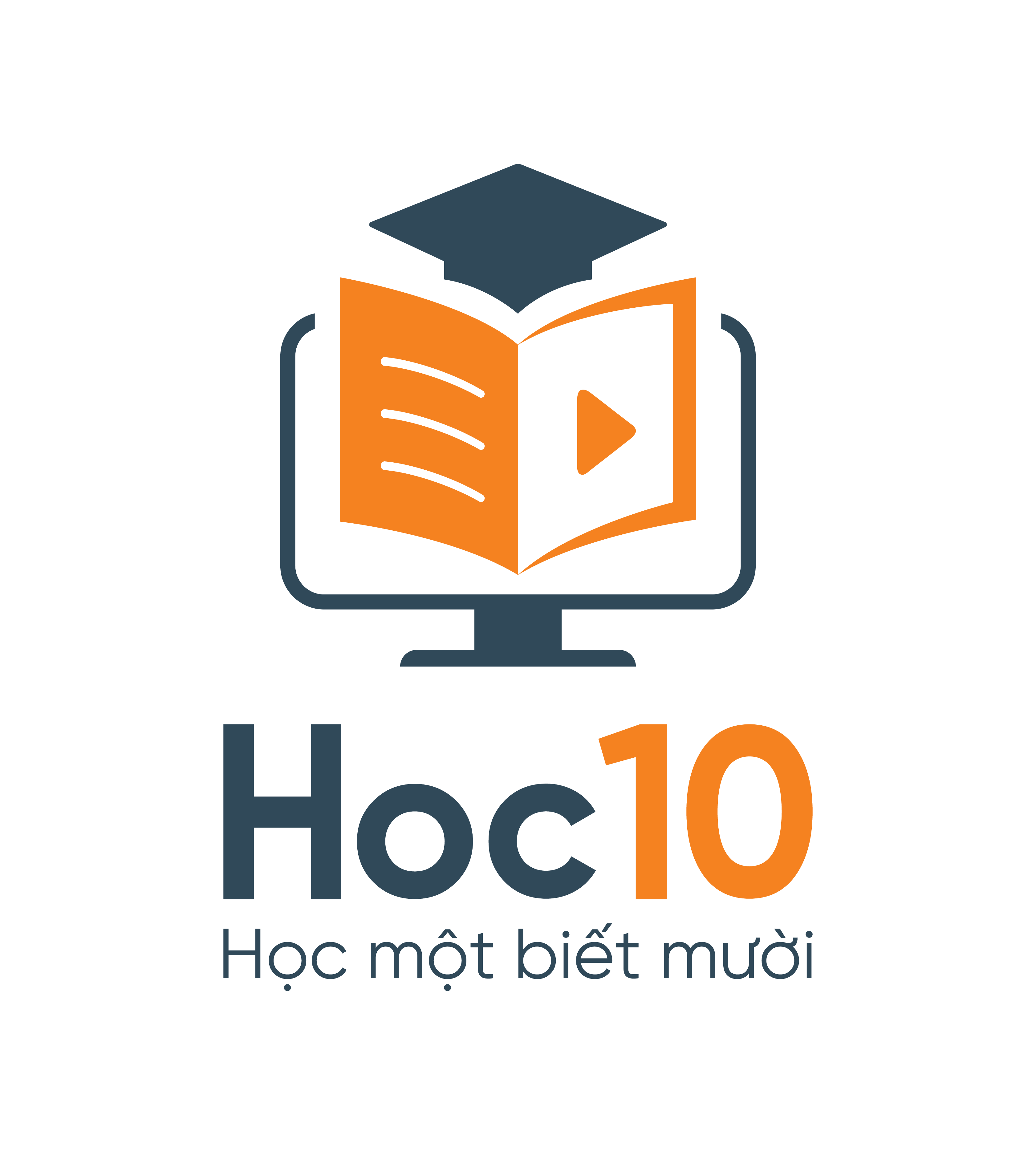 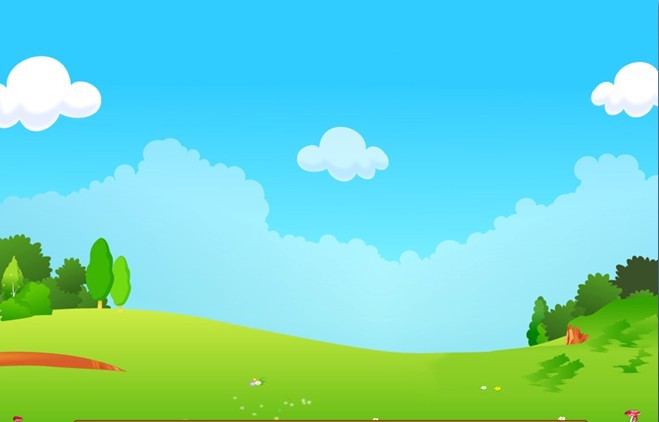 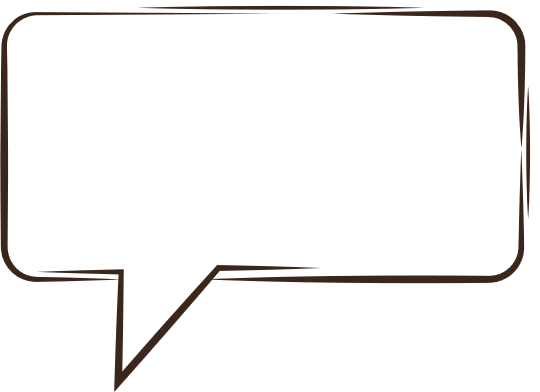 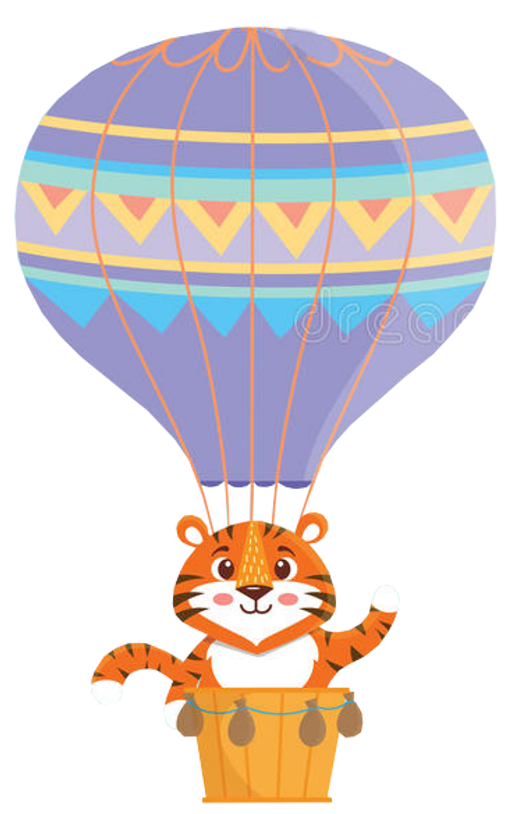 Câu 3: Sắp xếp các lực trong các trường hợp sau theo độ lớn tăng dần:
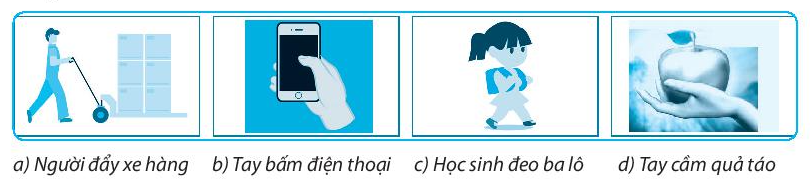 A. b – d – c – a.
B. a – c – b – d.
C. b – a – d – c.
D. c – b – a – d.
[Speaker Notes: Hướng dẫn: GV click vào khinh khí cầu chứa con vật để quay về slide chính.]
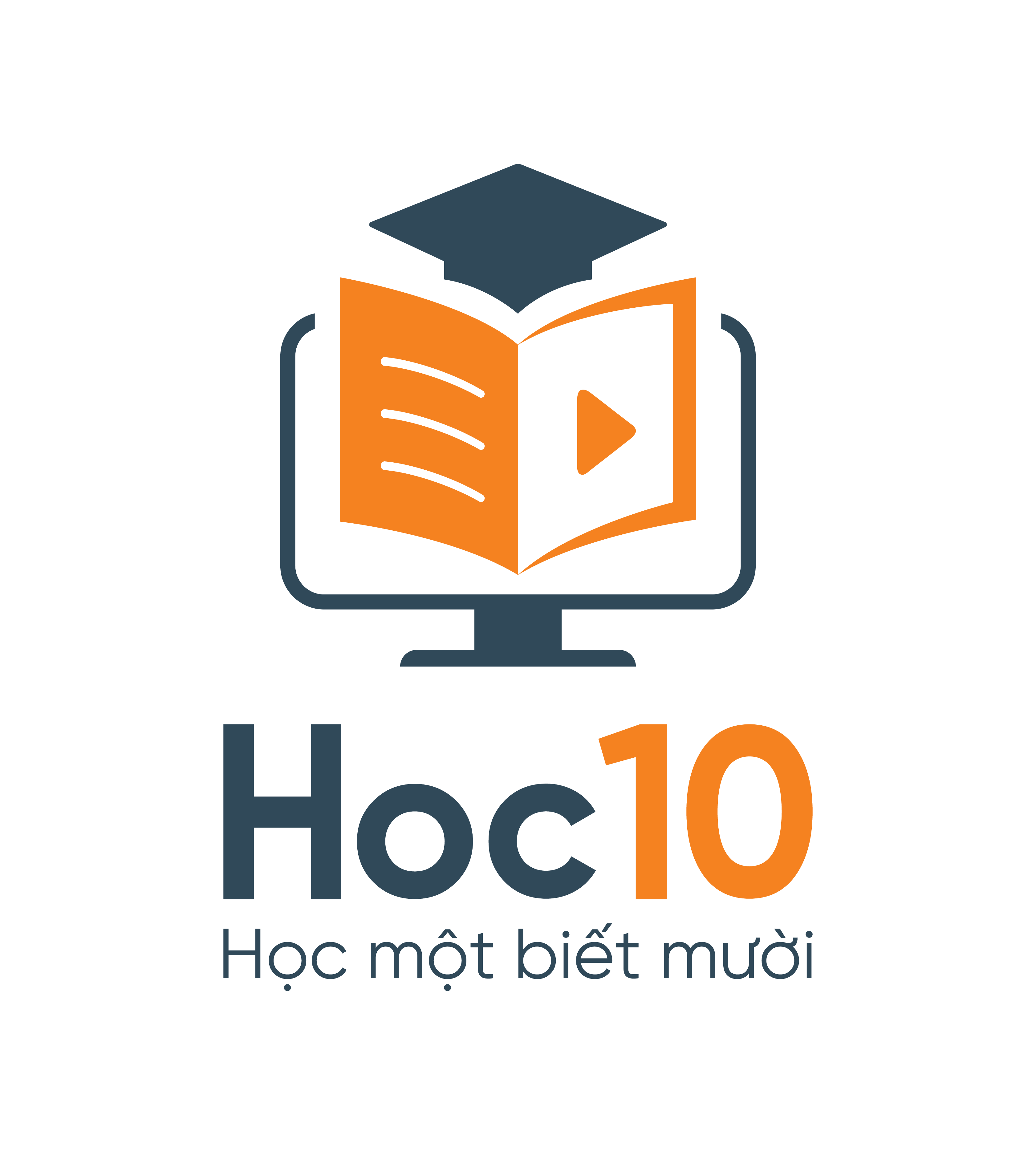 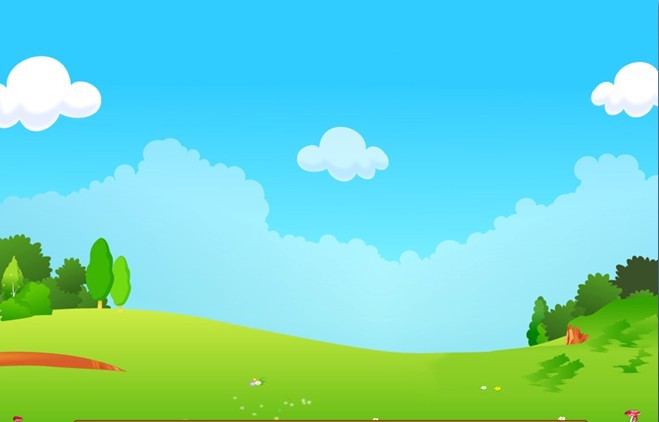 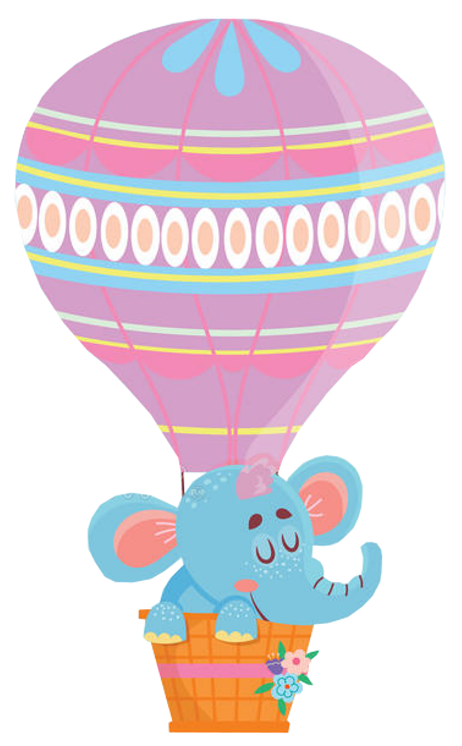 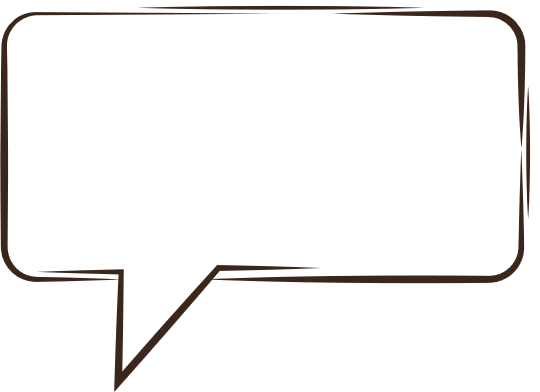 Câu 4: Treo vật vào đầu dưới của một lò xo, lò xo dãn ra. Khi đó:
A. lò xo tác dụng vào vật một lực đẩy.
B. vật tác dụng vào lò xo một lực nén.
C. lò xo tác dụng vào vật một lực nén.
D. vật tác dụng vào lò xo một lực kéo.
[Speaker Notes: Hướng dẫn: GV click vào khinh khí cầu chứa con vật để quay về slide chính.]
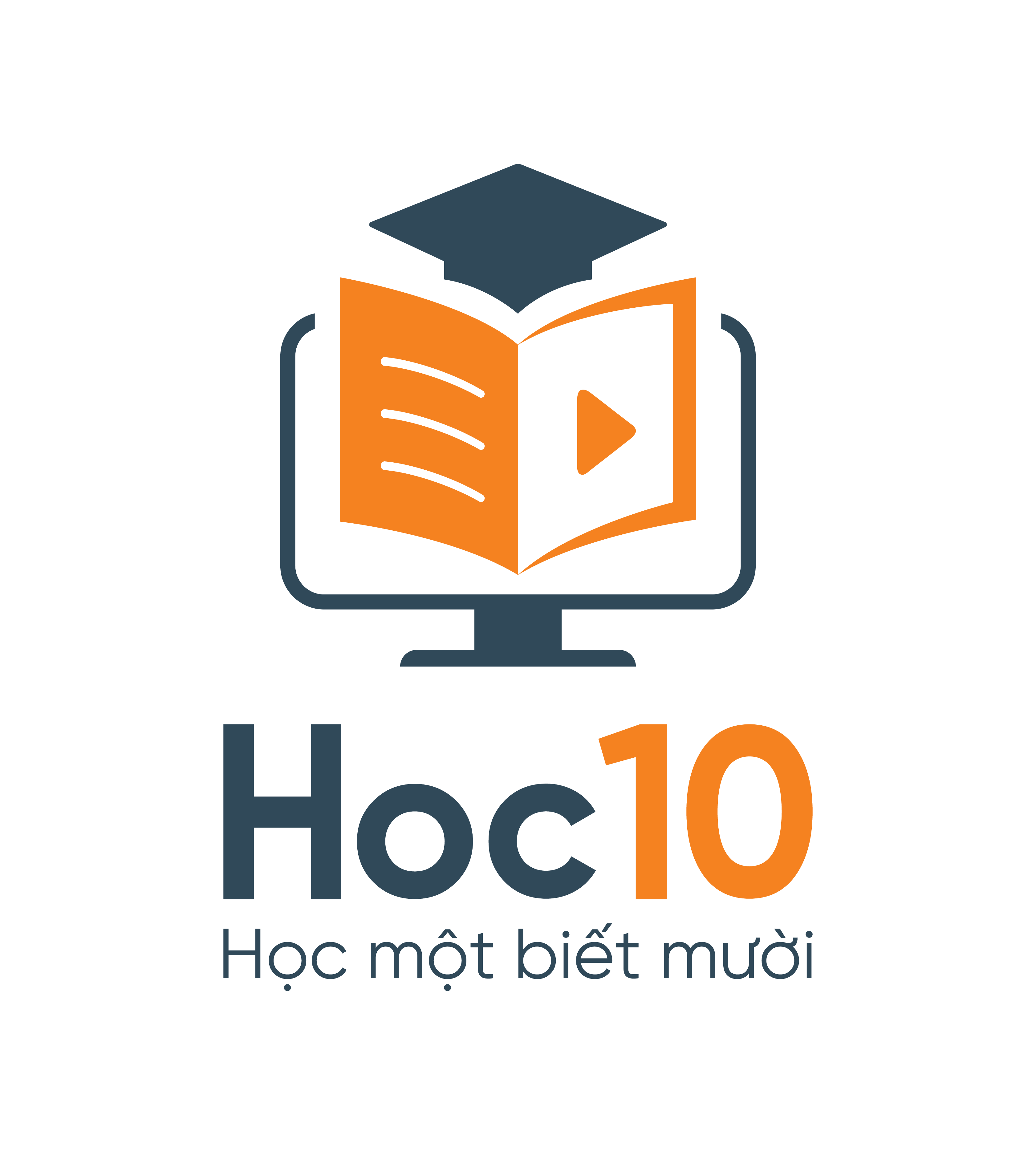 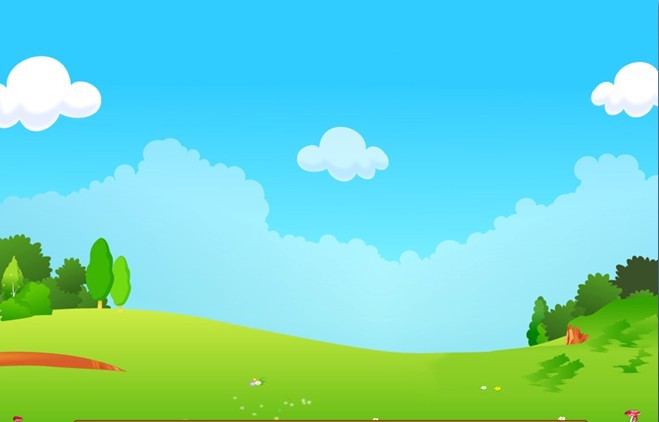 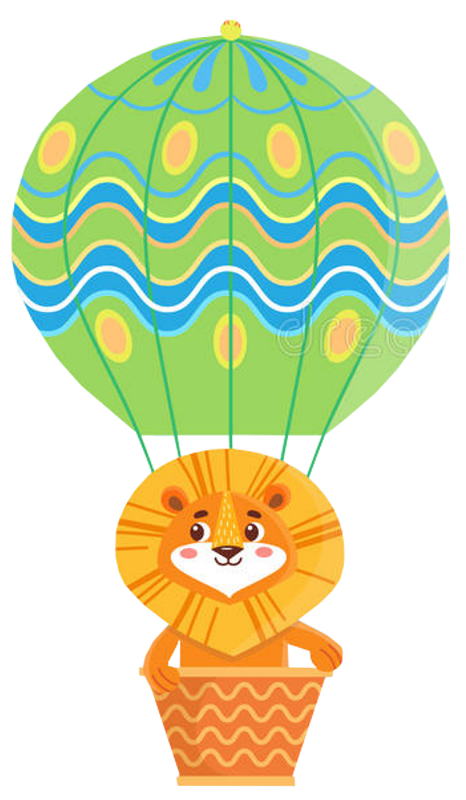 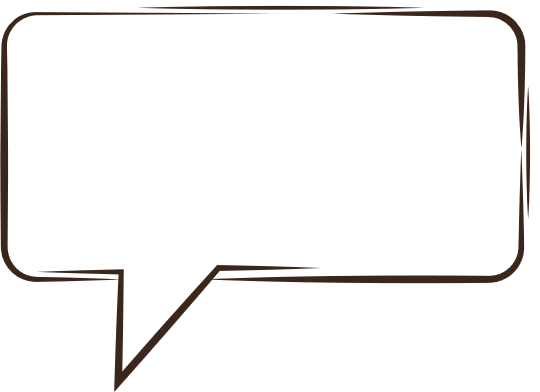 Câu 5: Hình nào biểu diễn đúng lực do búa đóng đinh vào tường với tỉ xích 0,5 cm ứng với 10 N?
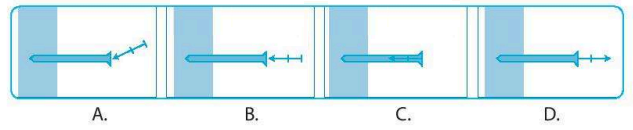 A. Hình A.
B. Hình B.
C. Hình C.
D. Hình D.
[Speaker Notes: Hướng dẫn: GV click vào khinh khí cầu chứa con vật để quay về slide chính.]
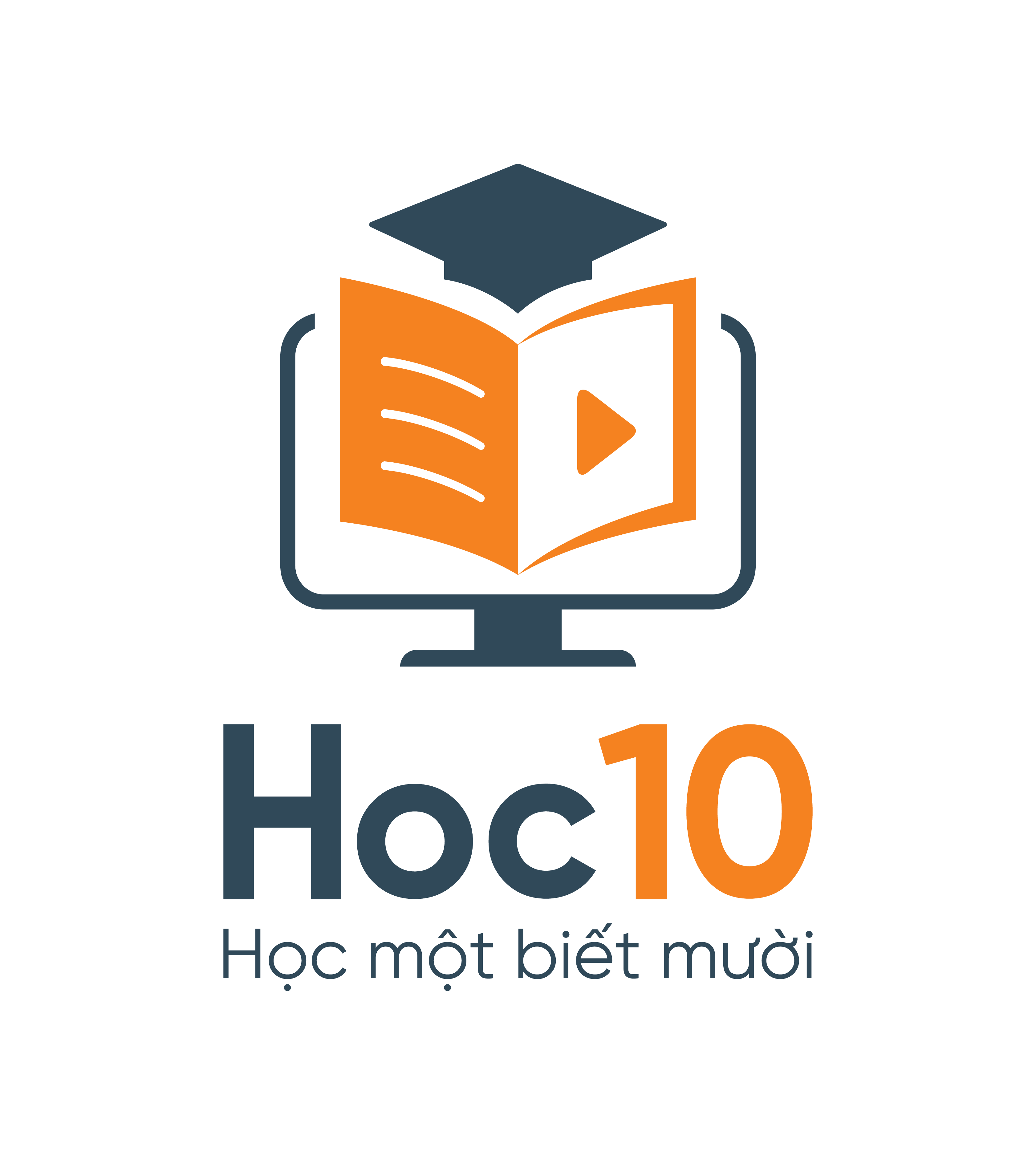 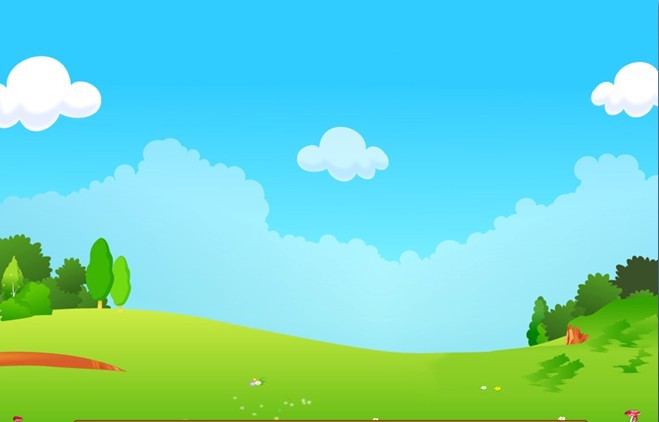 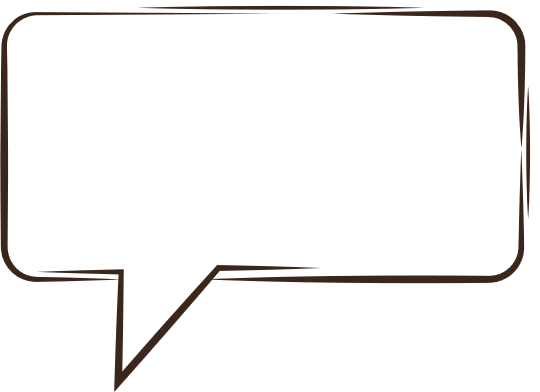 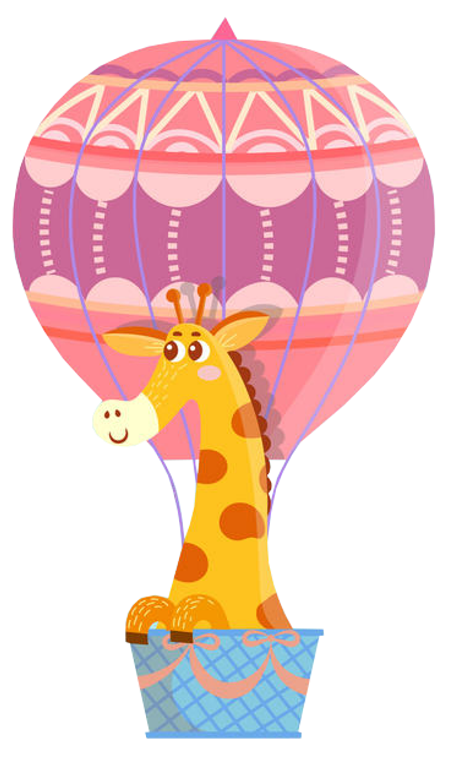 Câu 6: Một bạn chơi trò nhảy dây. Bạn đó nhảy lên được là do
A. lực của chân đẩy bạn đó nhảy lên.
B. lực của đất tác dụng lên chân bạn đó.
C. chân bạn đó tiếp xúc với đất.
D. lực của đất tác dụng lên dây.
[Speaker Notes: Hướng dẫn: GV click vào khinh khí cầu chứa con vật để quay về slide chính.]
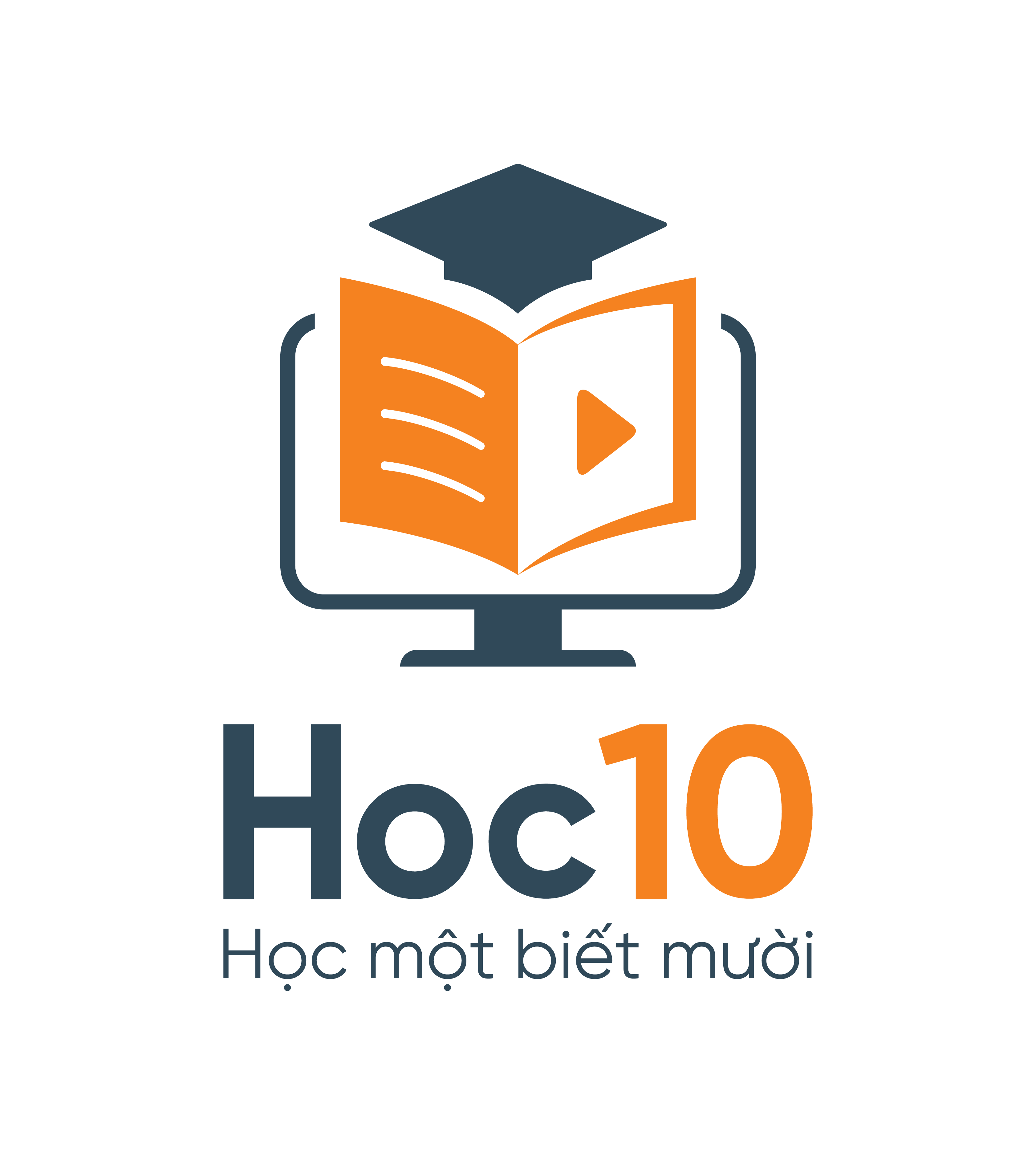 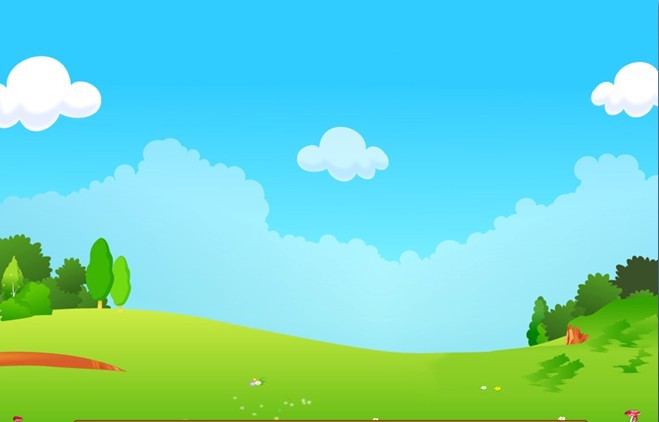 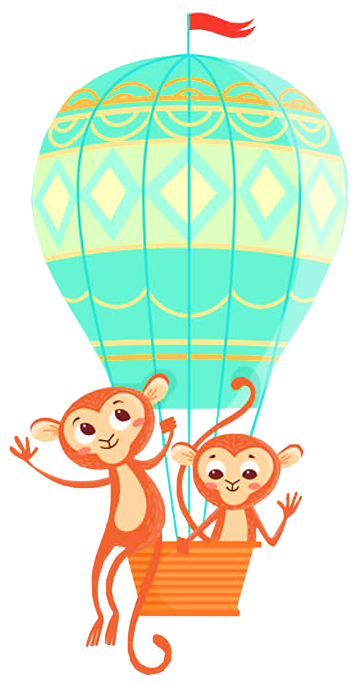 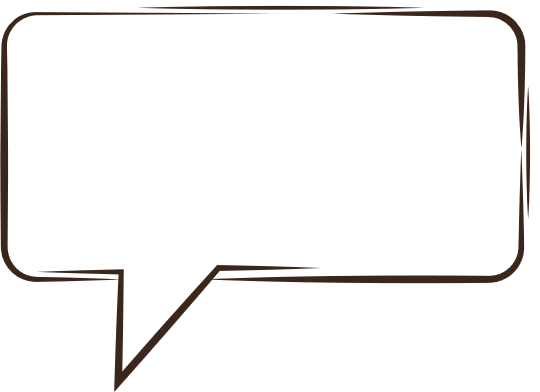 Câu 7: Trường hợp nào sau đây vật không bị biến dạng khi chịu tác dụng của lực?
A. Cửa kính bị vỡ khi bị va đập mạnh.
B. Đất xốp khi được cày xới cẩn thận.
C. Viên bi sắt bị búng và lăn về phía trước.
D. Tờ giấy bị nhàu khi ta vò nó lại.
[Speaker Notes: Hướng dẫn: GV click vào khinh khí cầu chứa con vật để quay về slide chính.]
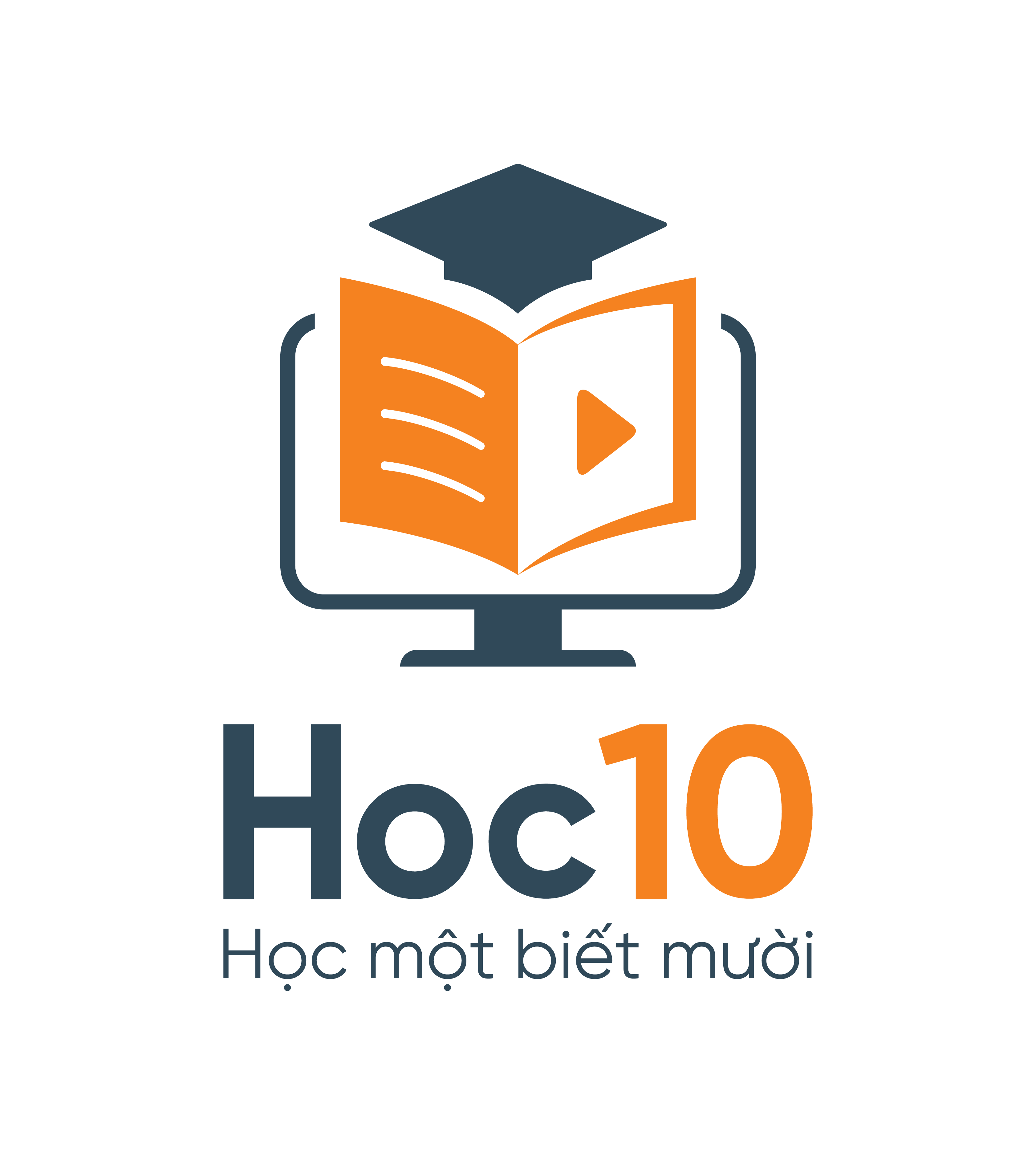 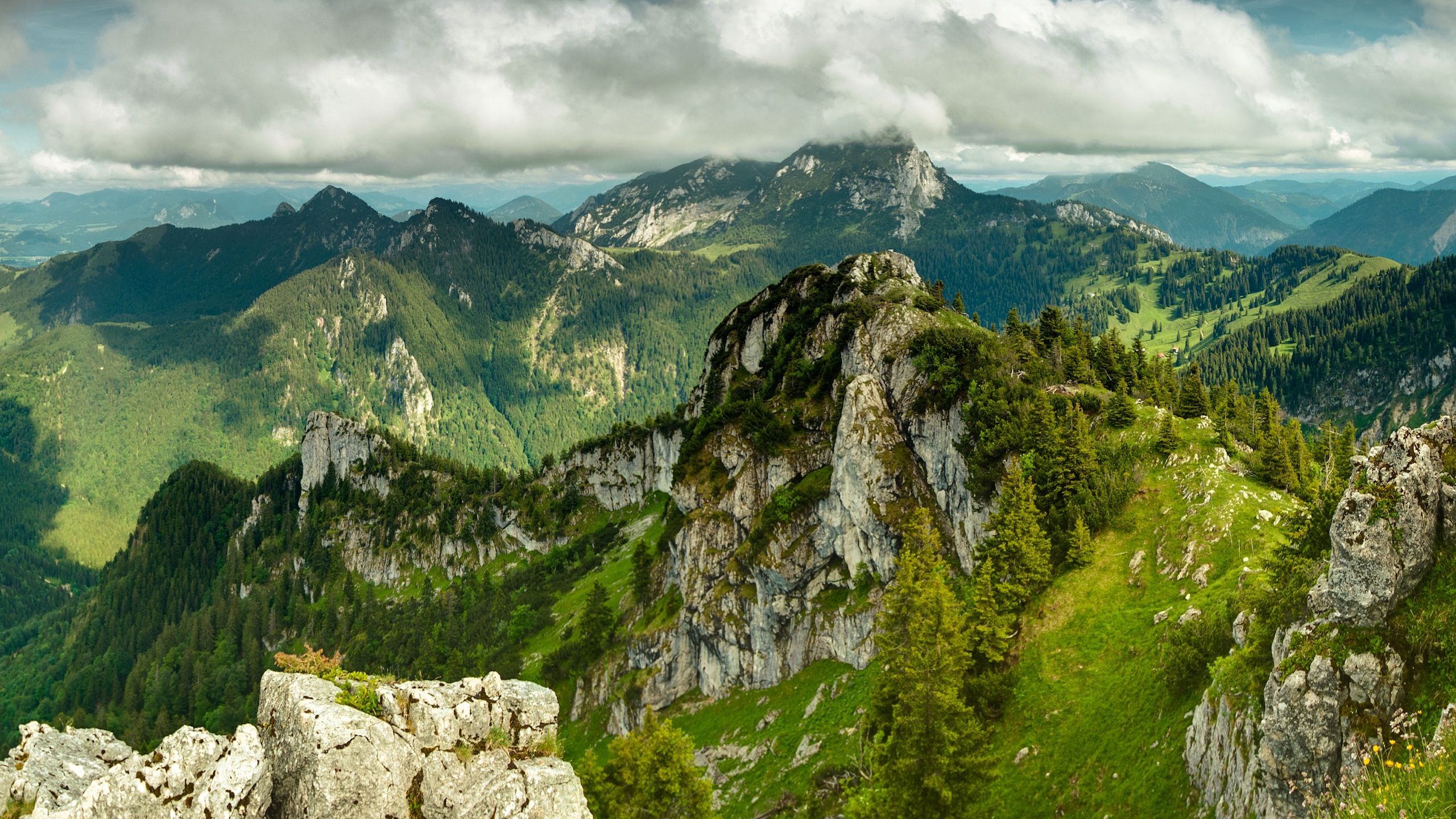 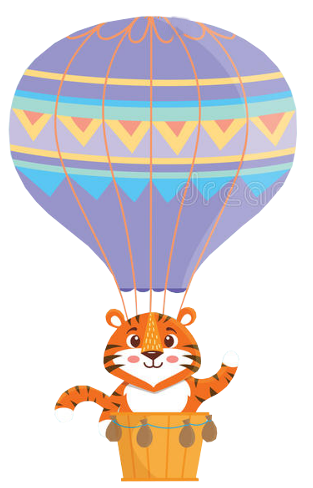 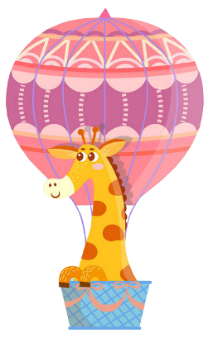 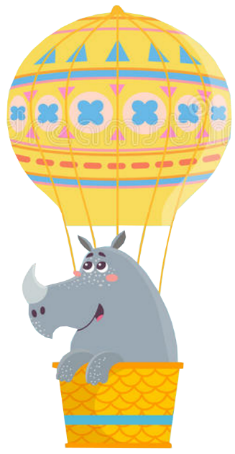 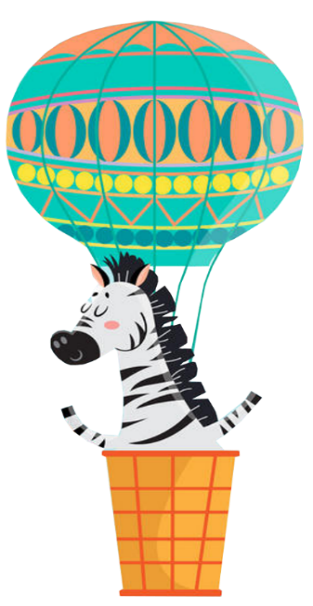 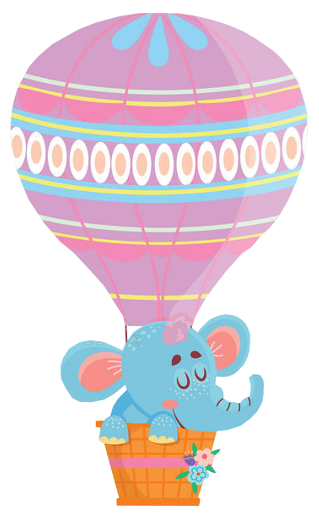 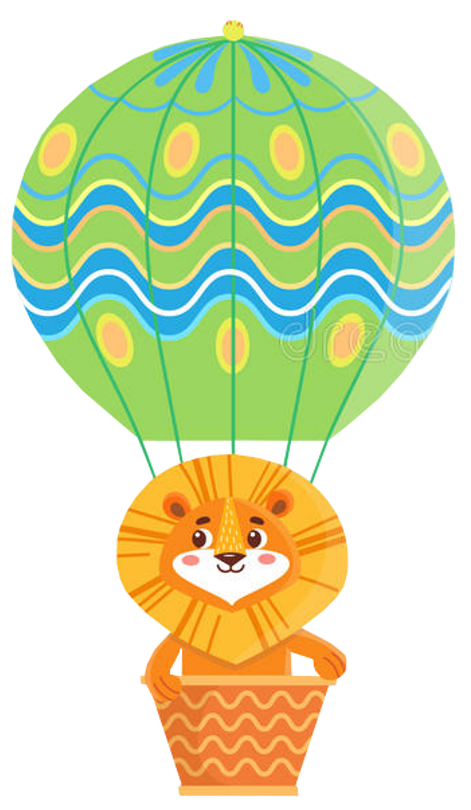 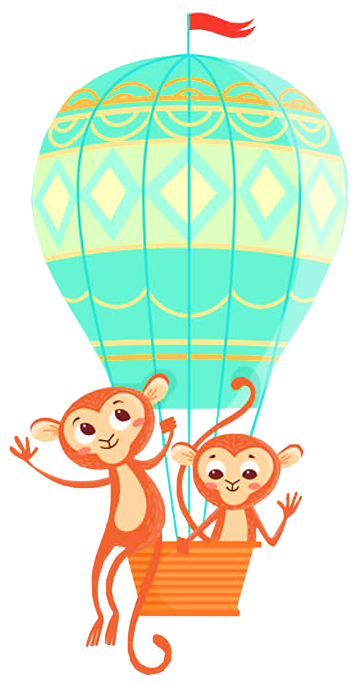 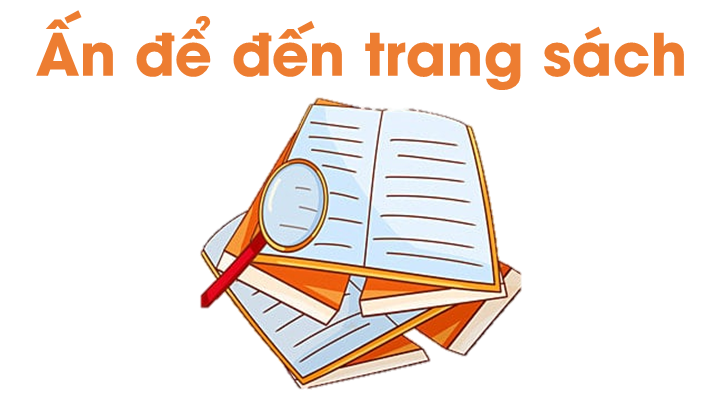 Hướng dẫn về nhà
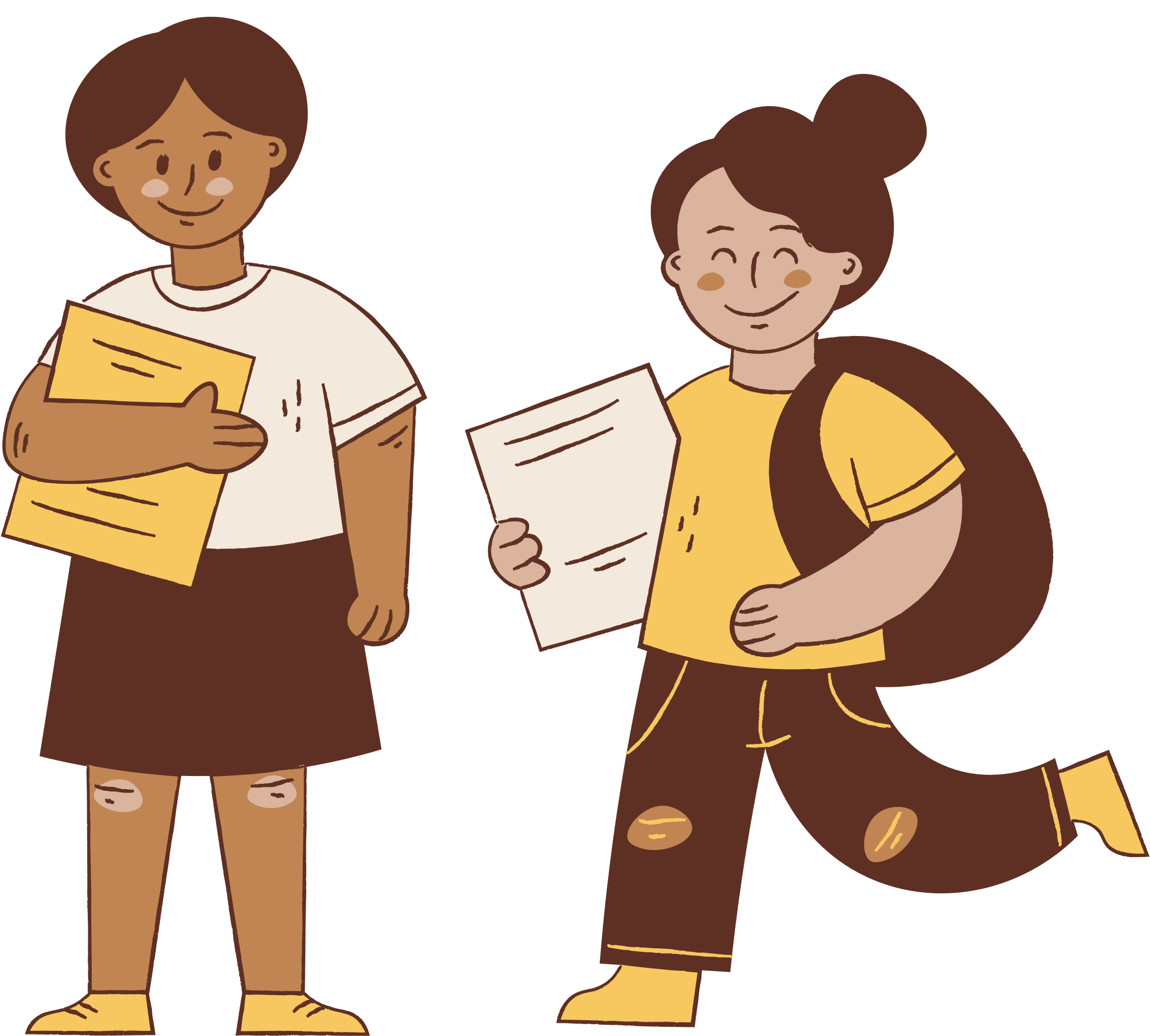 Hình thức: Nhóm 1 – 3 học sinh.
Nhiệm vụ: Chế tạo lực kế lò xo đơn giản.
3. Yêu cầu sản phẩm: đo được lực kéo tương đối chính xác.
4. Thời gian: Hoàn thành trong một tuần.